Informe de EjecuciónPOA - PRIMER TRIMESTRE 2020
CONTENIDO
Actividades Relevantes – Primer Trimestre 2020.
Ejecución e Indicadores de INSAFORP - Primer Trimestre 2020.
Gestión de Formación Profesional.
Gestión Administrativa – Financiera.
Actividades relevantes
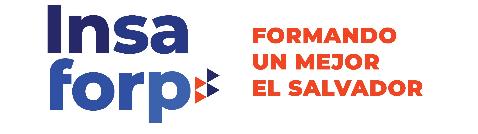 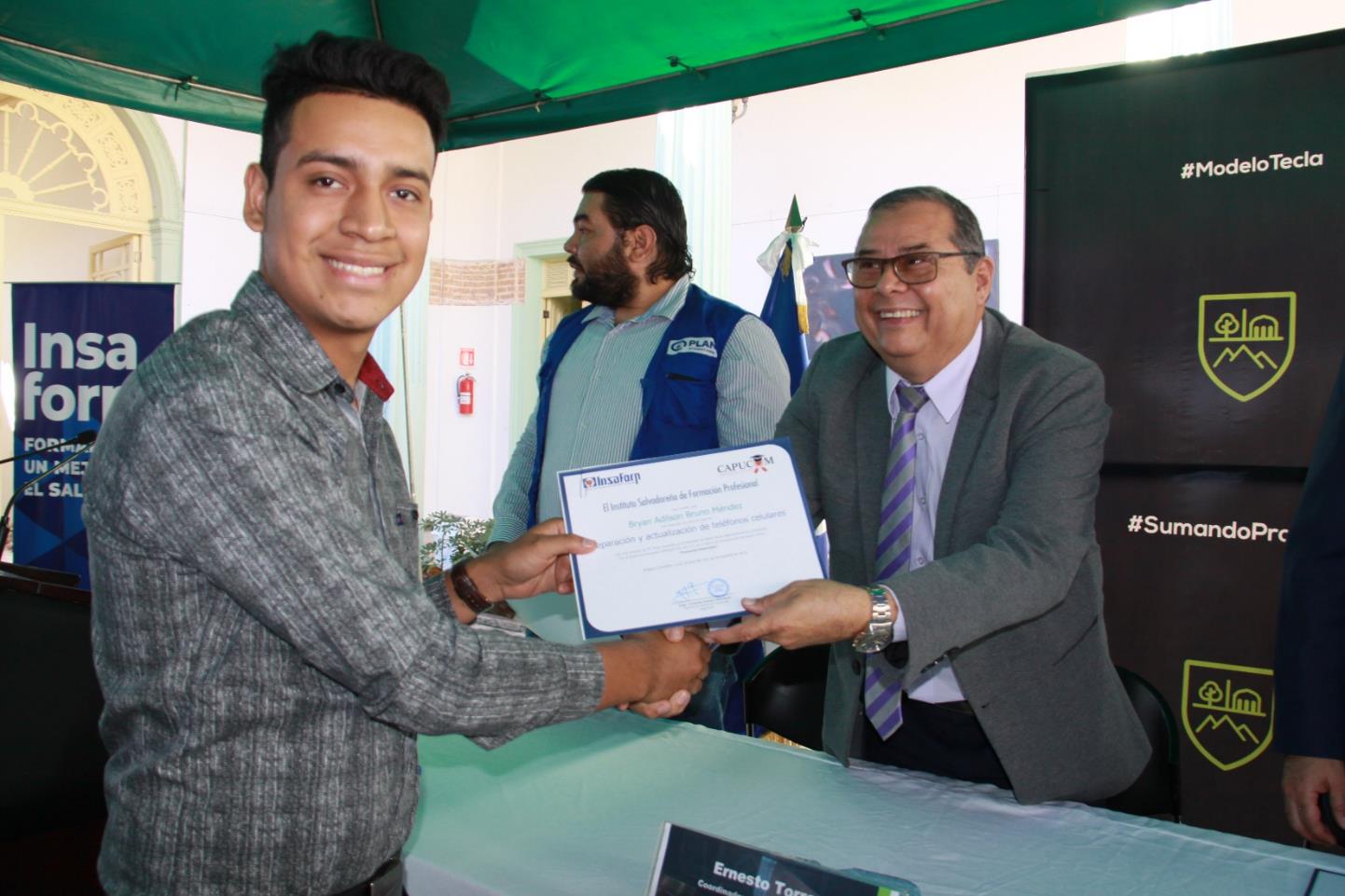 Enero 2020
Graduación Cursos en Alcaldía Municipal de Santa Tecla
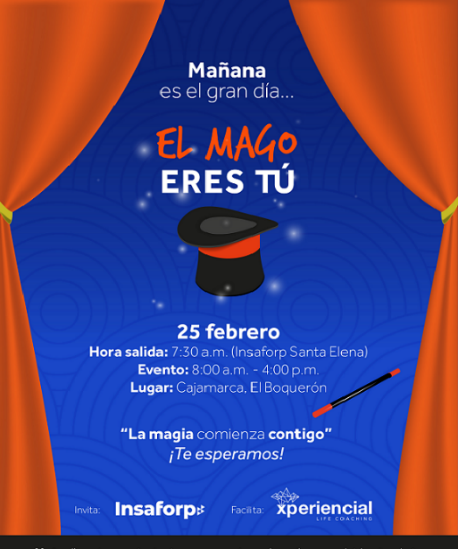 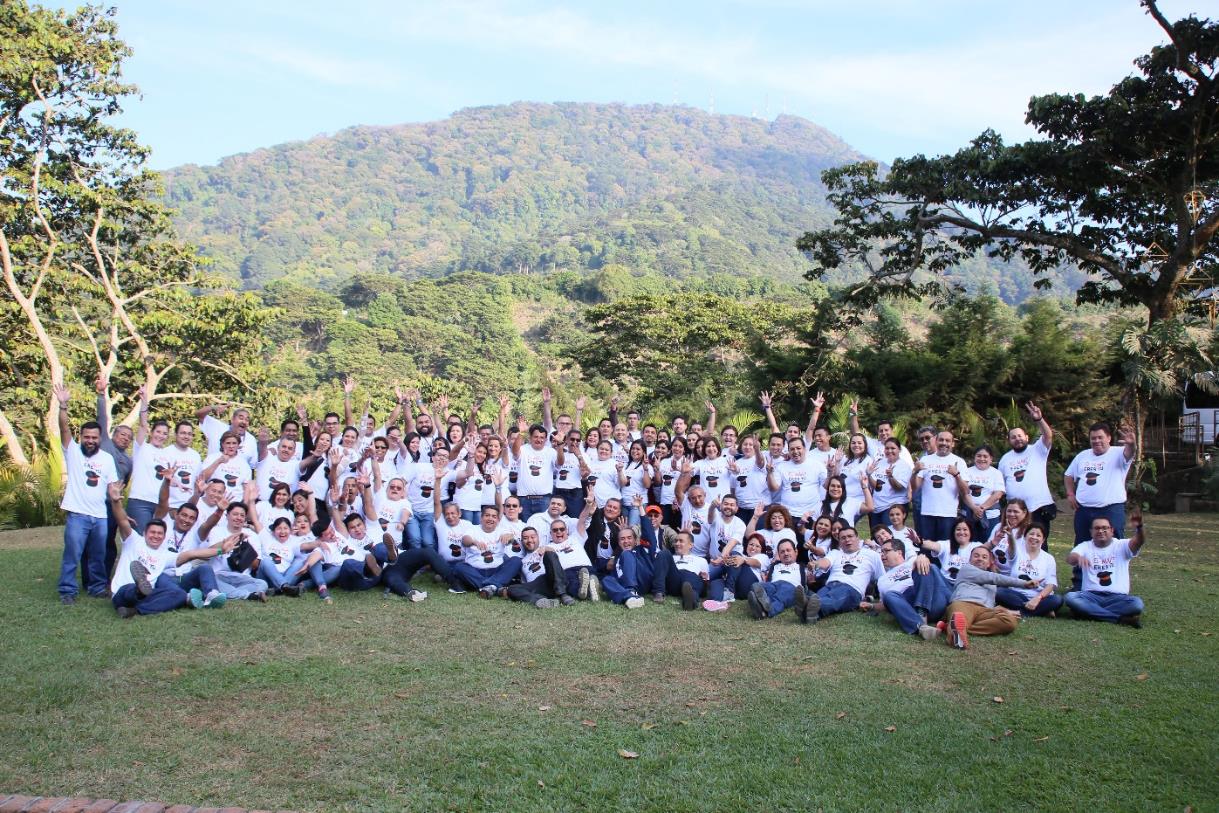 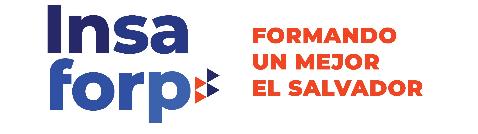 Febrero 2020
Evento de integración del personal 
“El Mago eres Tú”
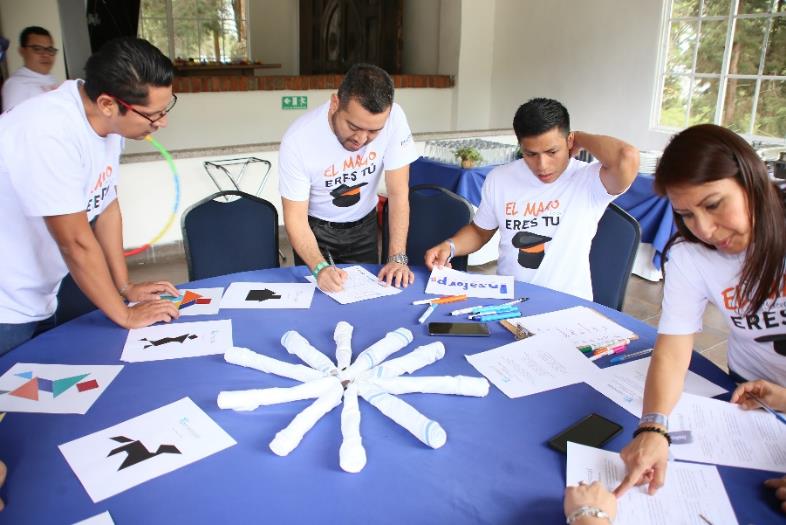 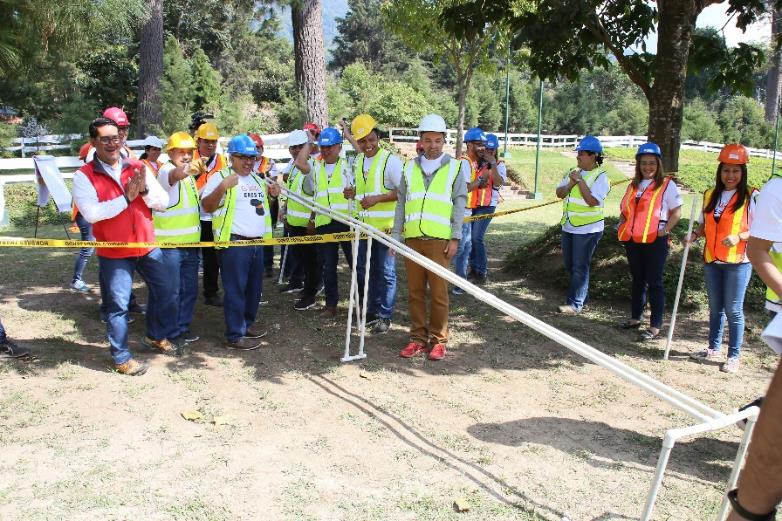 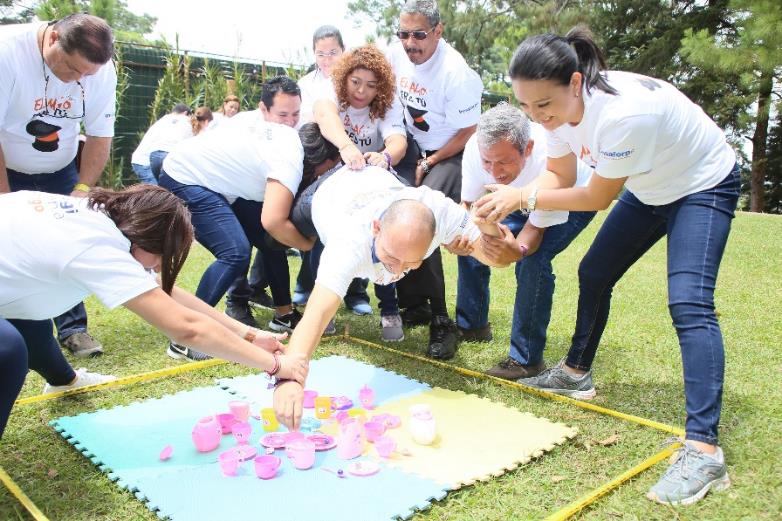 Febrero 2020
Insaforp participa en foro de migrantes de OIM: ONU Migración
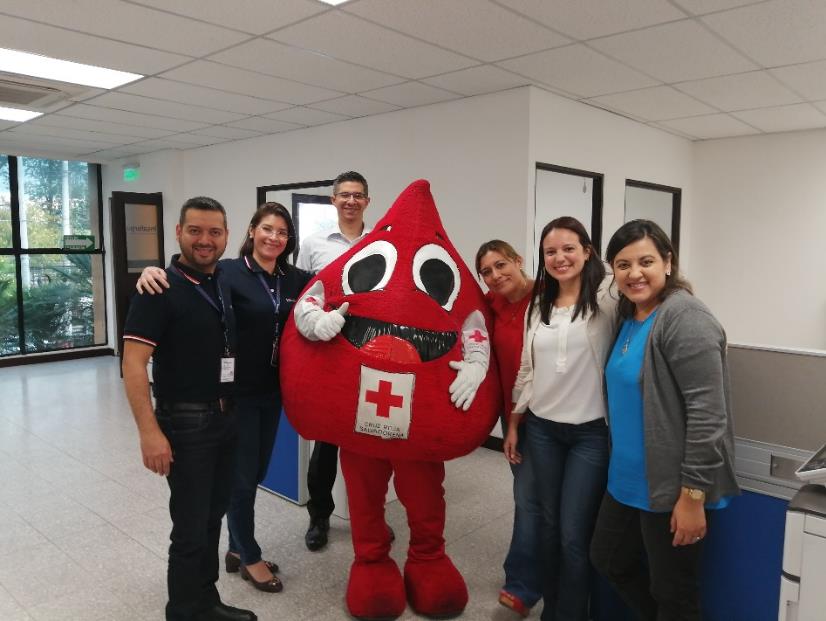 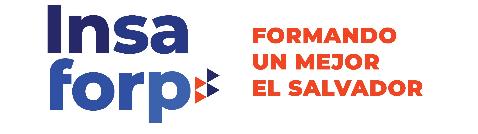 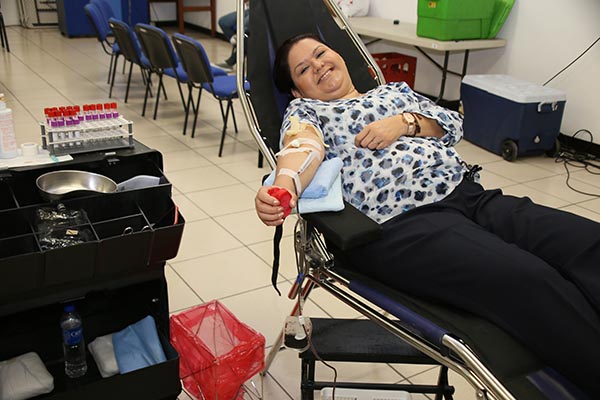 Febrero 2020
Colaboradores de Insaforp participan de la campaña de donación de sangre
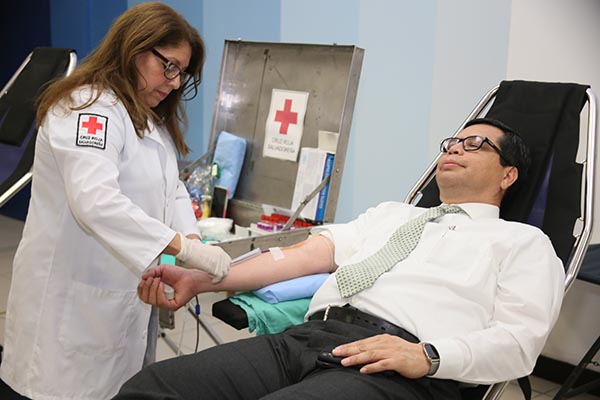 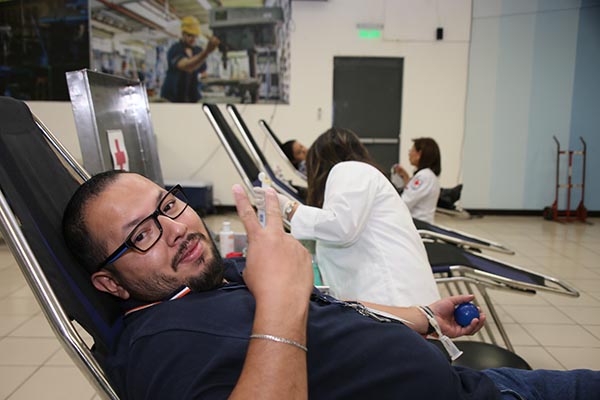 Febrero 2020
Conferencia Internacional: 
“Desarrollo de Proyectos apoyados por Ciencia de Datos”
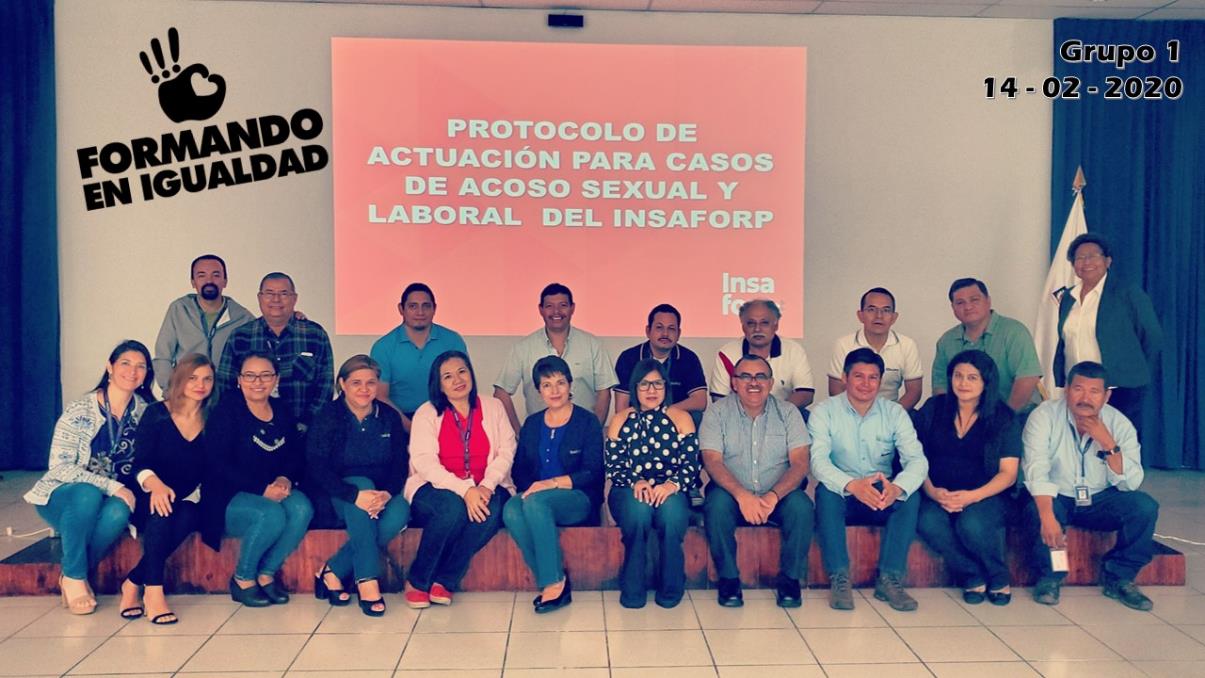 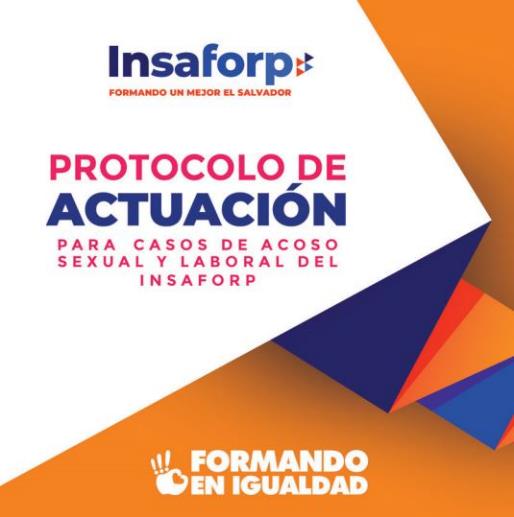 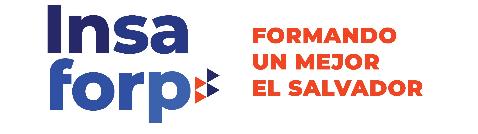 Febrero 2020
Jornadas de divulgación del Protocolo de actuación para casos de acoso sexual y laboral
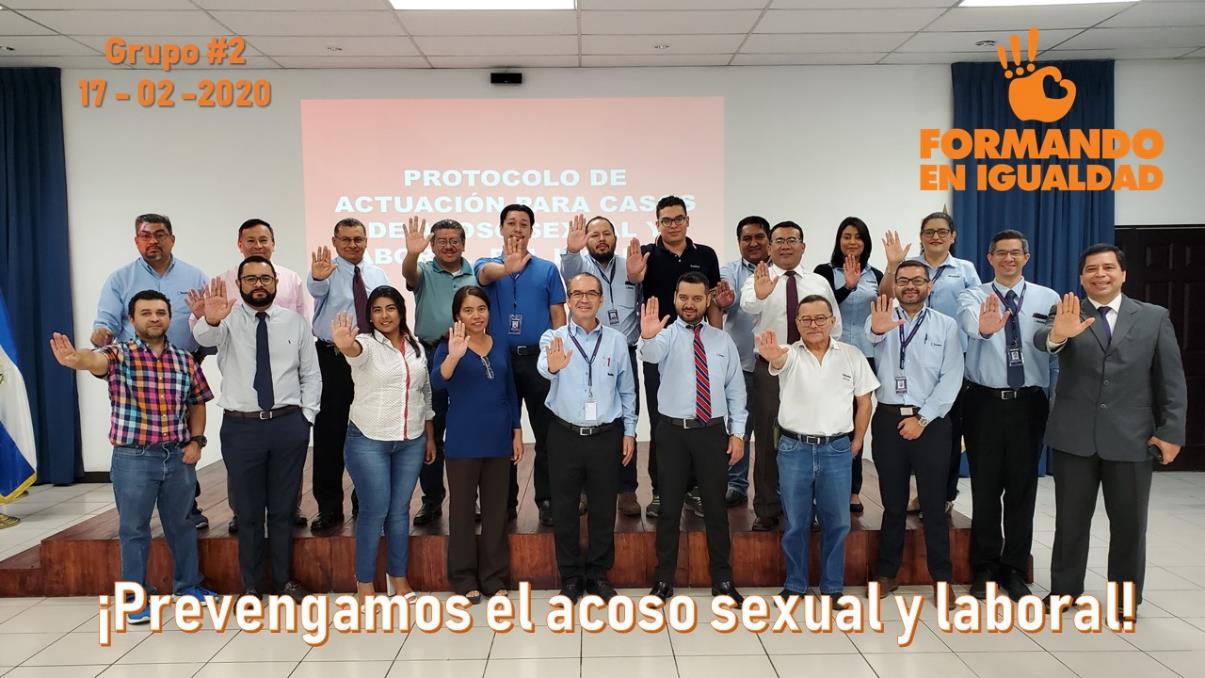 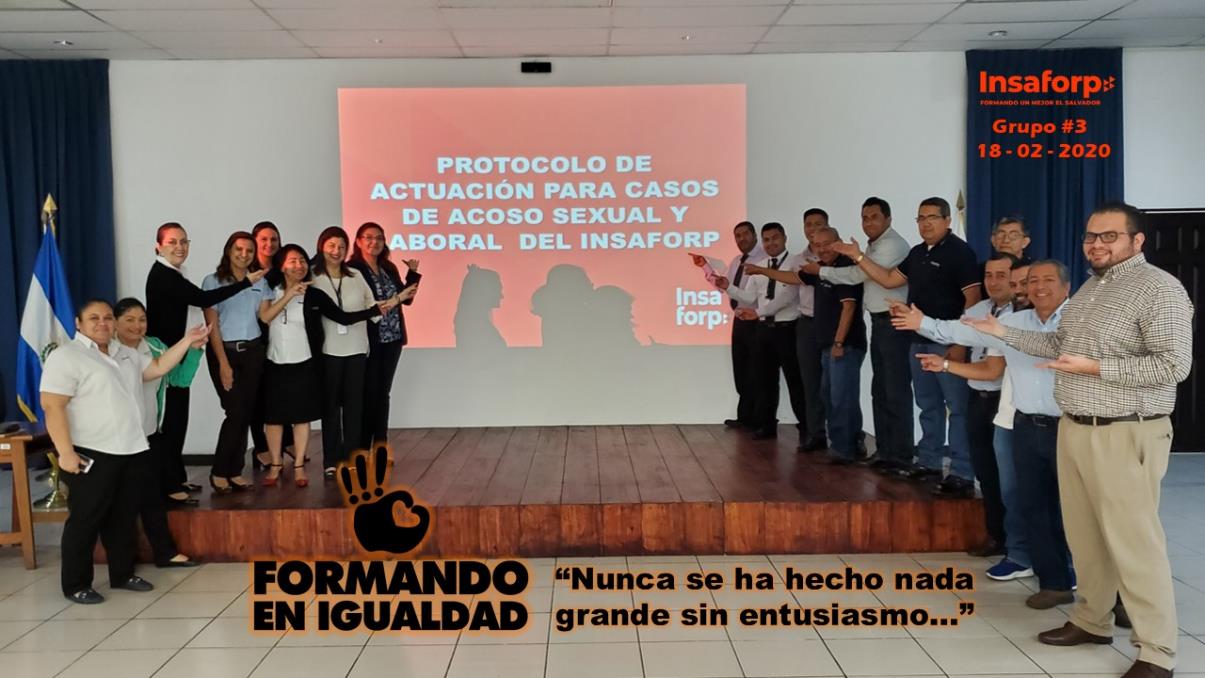 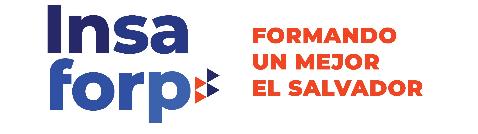 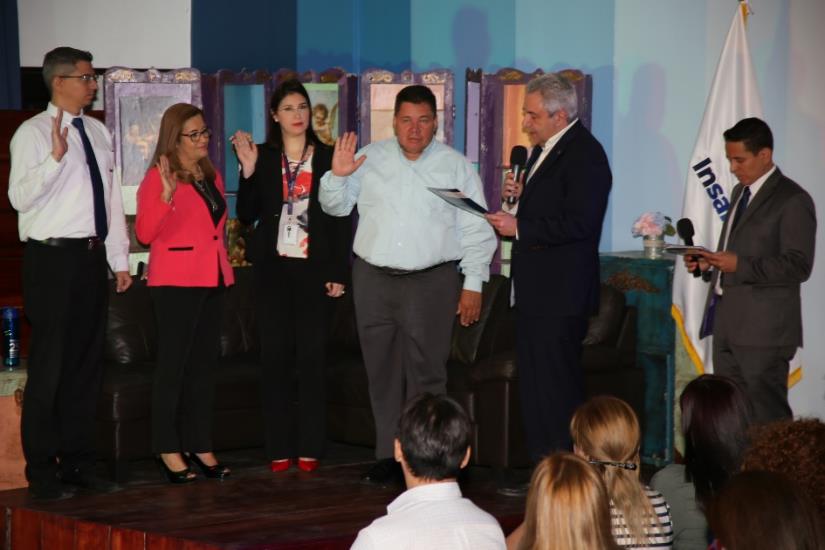 Conmemoración 8 de marzo 
“Día internacional de la mujer”
Marzo 2020
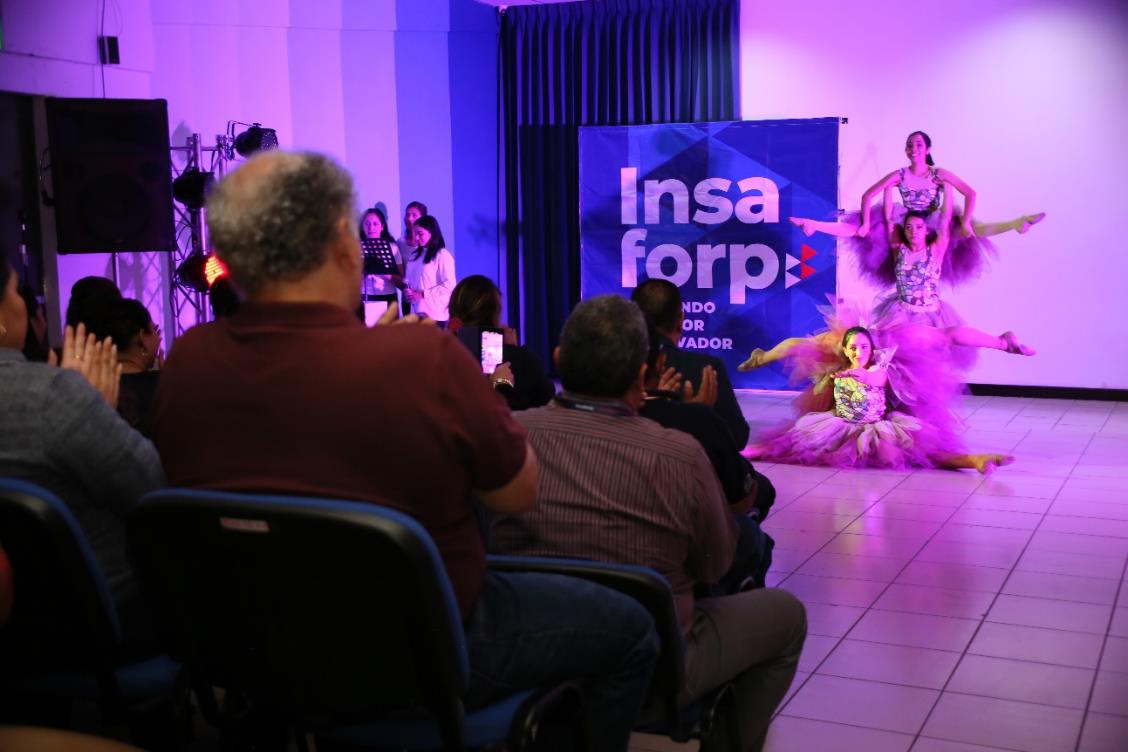 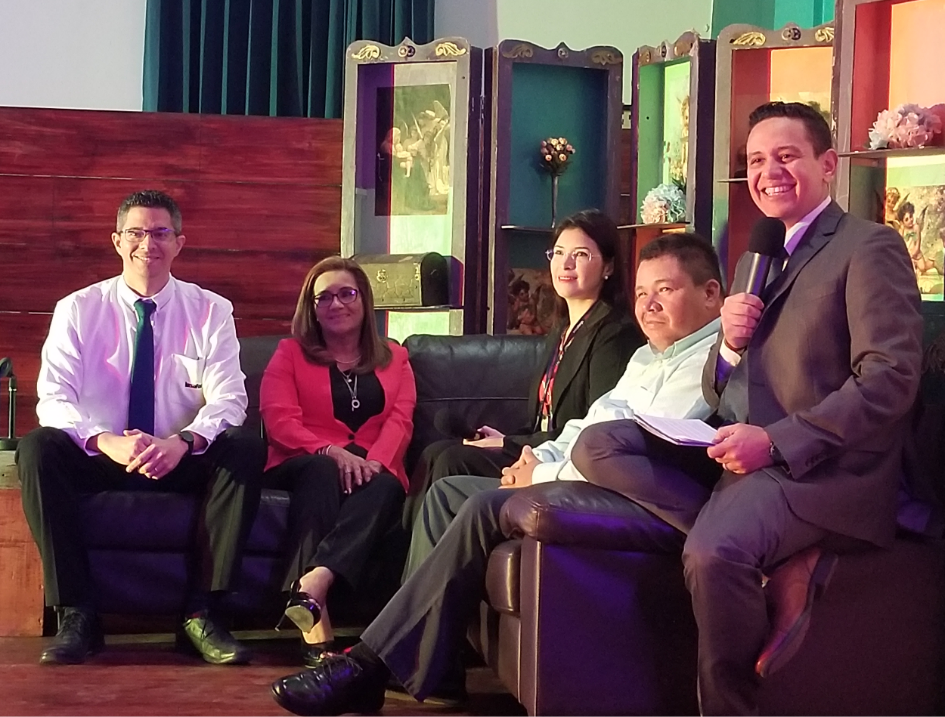 Presentación y juramentación del 
Comité de acoso sexual y laboral de Insaforp
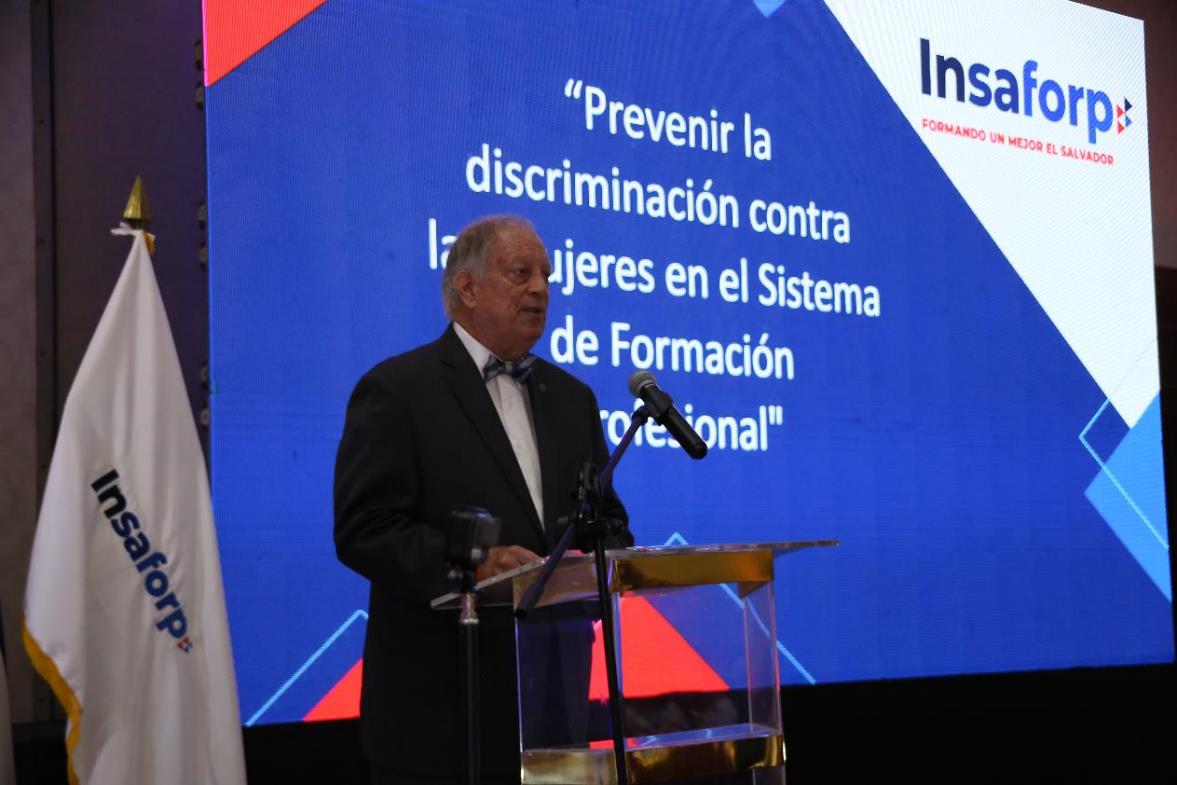 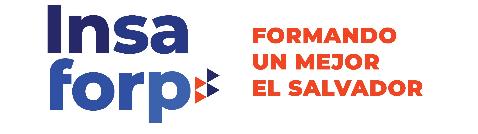 Marzo 2020
Presentación “Kit de Herramientas” para prevenir la discriminación contra las mujeres en los CFP
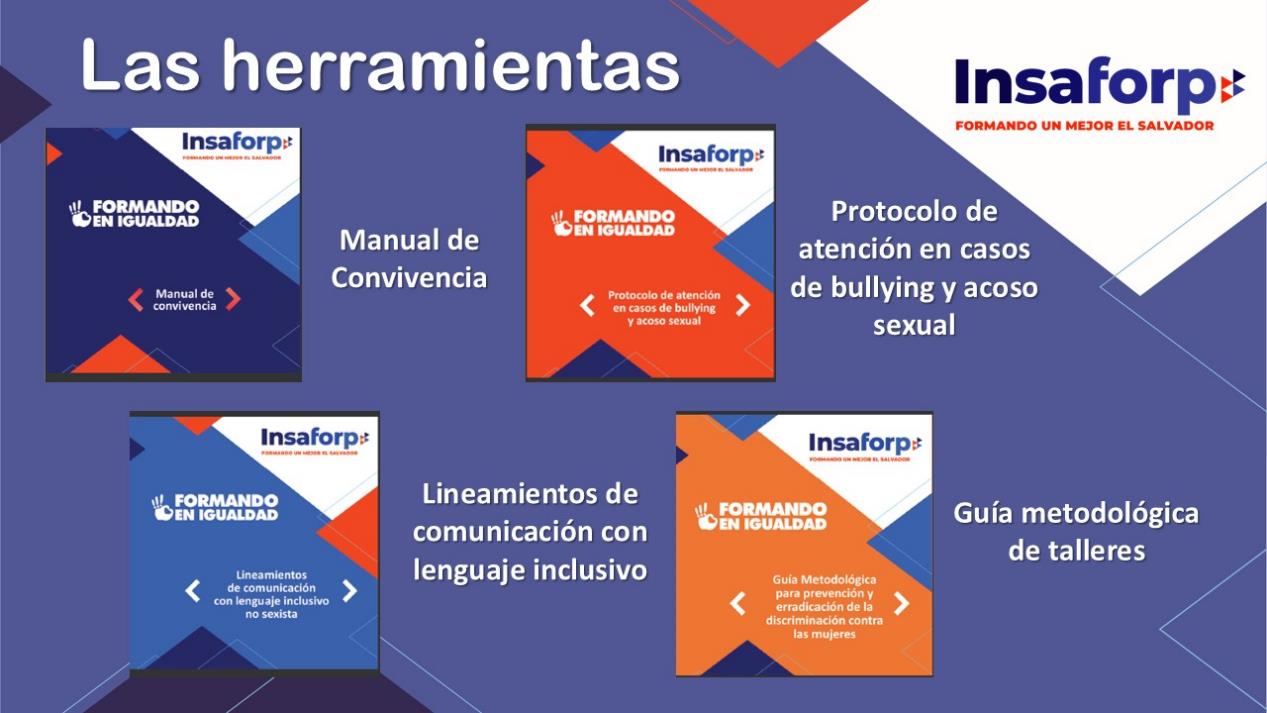 Evento Institucional: “Prevenir la discriminación contra las mujeres en el Sistema de Formación Profesional”
Ejecución e Indicadores 
de INSAFORP
Primer Trimestre 2020
Ejecución INSAFORP
RESULTADOS PRIMER TRIMESTRE 2020
Sample 4
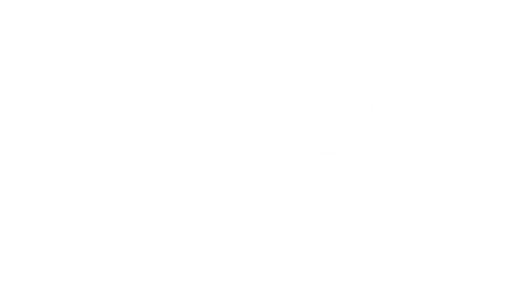 PARTICIPACIONES
INVERSIÓN
73,425
Meta
8.8 Millones
Meta
54,672*
Ejecutado
5.6 Millones
Ejecutado
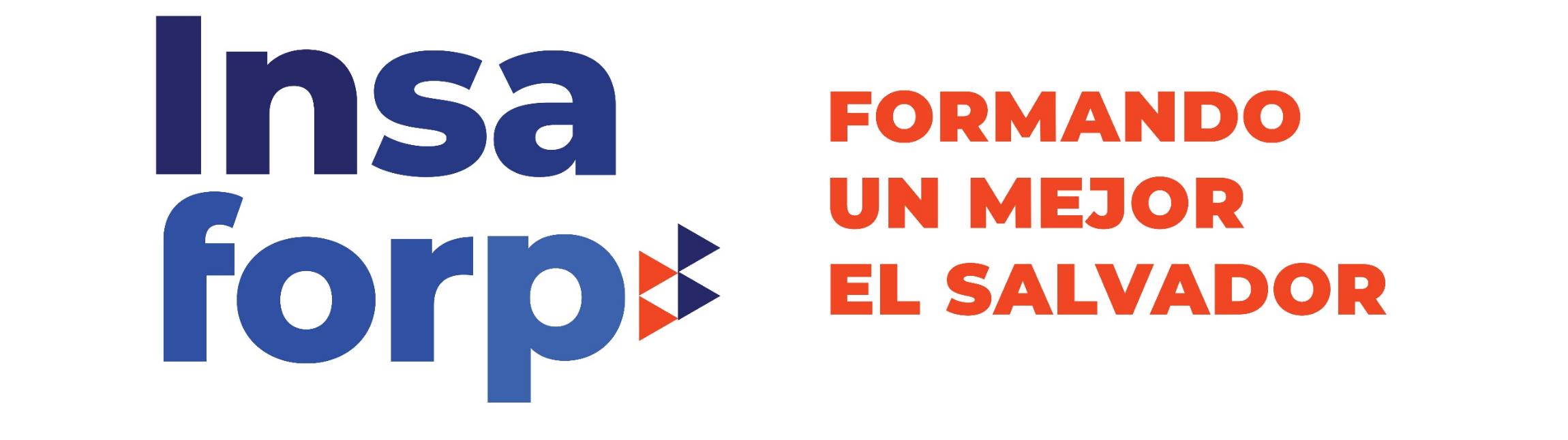 74.5%
63.5% .
*Las cifras de ejecución corresponden hasta el 13 de marzo de 2020
Ejecución INSAFORP
RESULTADOS PRIMER TRIMESTRE 2020
Sample 4
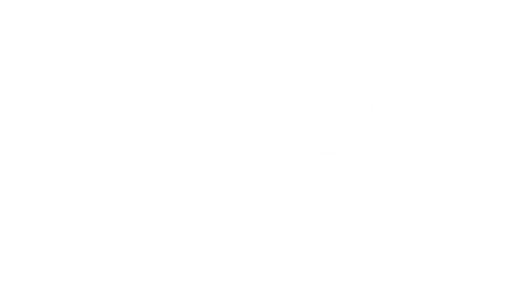 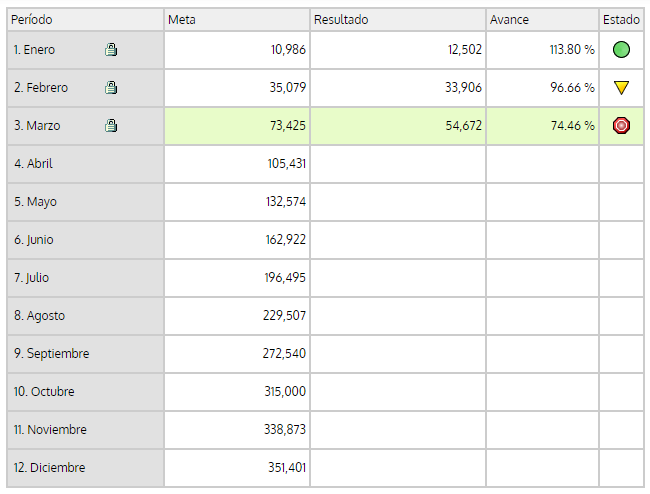 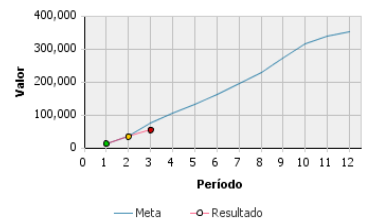 Avance 74%
Meta: 73,425 | Valor 54,672
Periodo: Marzo 2020
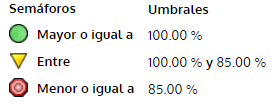 Ejecución INSAFORP
RESULTADOS PRIMER TRIMESTRE 2020
Sample 4
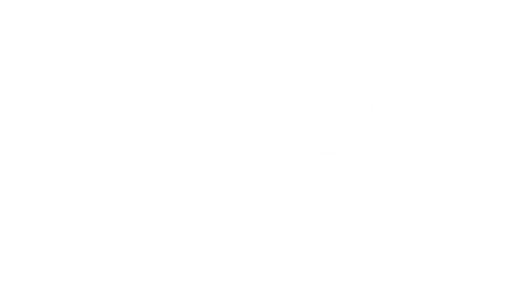 POBLACIÓN 
VULNERABLE Y JÓVENES
TRABAJADORES
28,801
Participaciones
25,871
Participaciones
3.4  Millones
2.2 
 Millones
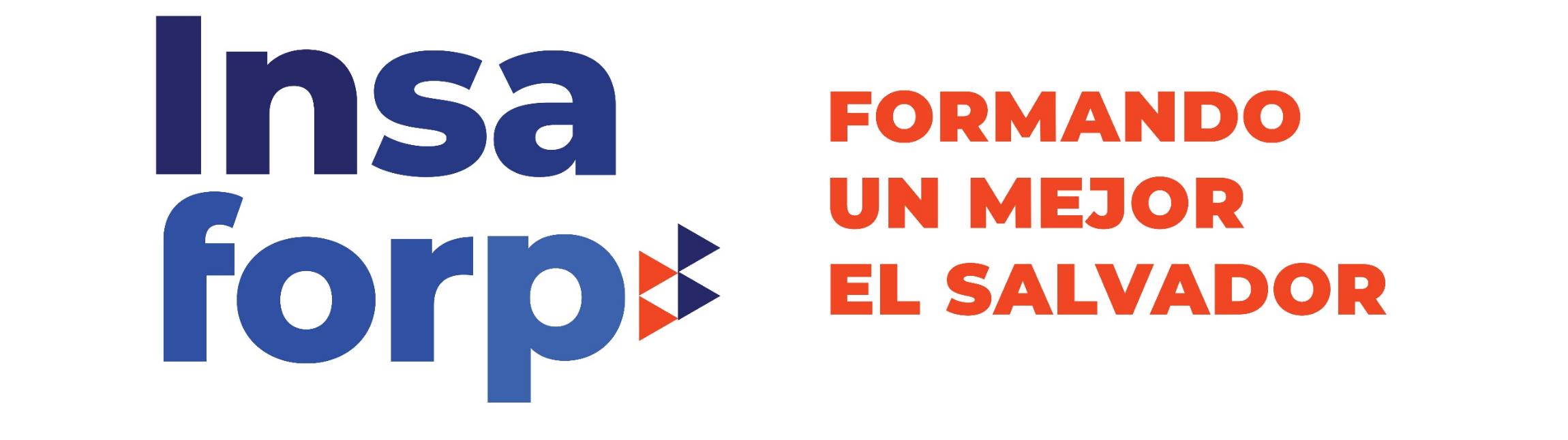 39%
61% .
Ejecución Presupuesto
Ejecución Presupuesto.
Ejecución INSAFORP
RESULTADOS PRIMER TRIMESTRE 2020
Sample 4
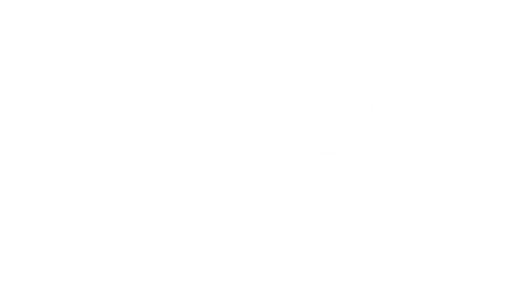 24,667
Participaciones
30,005
Participaciones
45.1%
54.9%
MUJERES
HOMBRES
2.5 Millones
3.1
Millones
55.4%
44.6% .
Presupuesto Ejecutado
Presupuesto Ejecutado
2. Gestión de Formación Profesional
Gerencia de 
Formación Continua
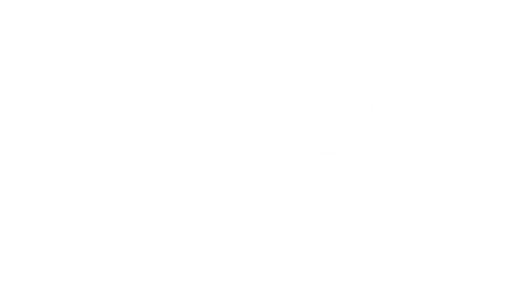 INVERSIÓN
Ejecución GERENCIA DE FORMACIÓN CONTINUA
RESULTADOS PRIMER TRIMESTRE 2020
Sample 4
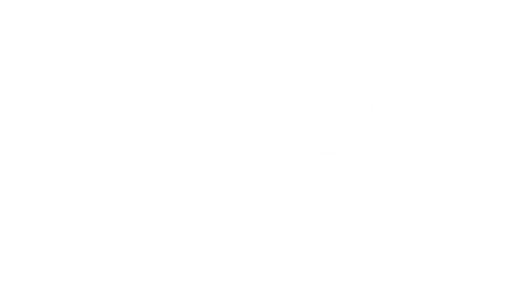 PARTICIPACIONES
2.1 Millones
Ejecutado
55.4% .
3.8 Millones
Meta
27,209*
Ejecutado
41,909
Meta
64.9%
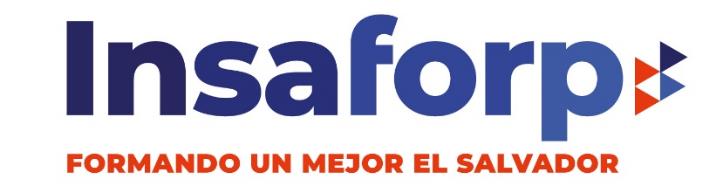 *Las cifras de ejecución corresponden hasta el 13 de marzo de 2020
Ejecución GERENCIA DE FORMACIÓN CONTINUA
RESULTADOS PRIMER TRIMESTRE 2020
Sample 4
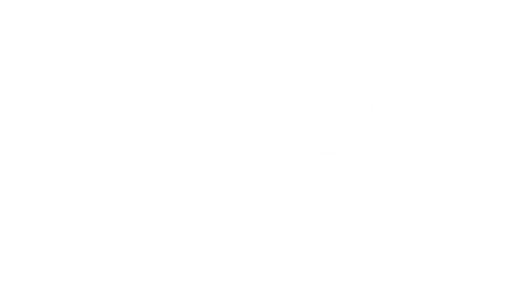 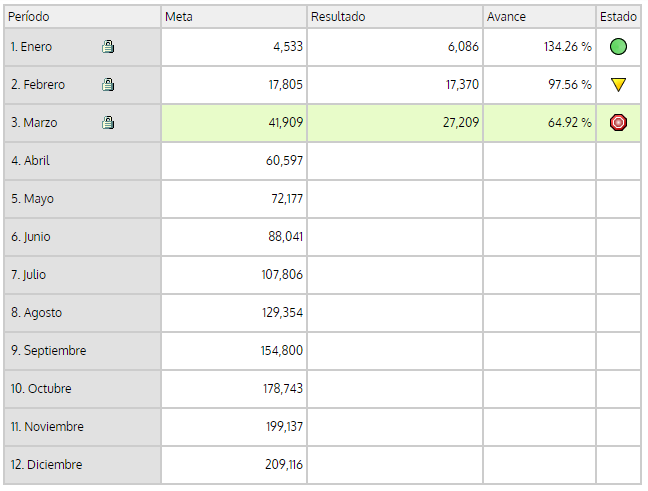 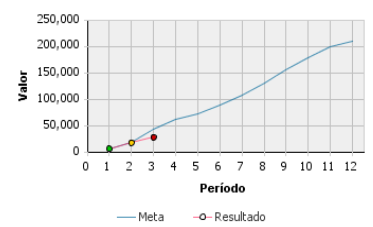 Avance 65%
Meta: 41,909 | Valor 27,209
Periodo: Marzo 2020
Ejecución GERENCIA DE FORMACIÓN CONTINUA
RESULTADOS PRIMER TRIMESTRE 2020
Sample 4
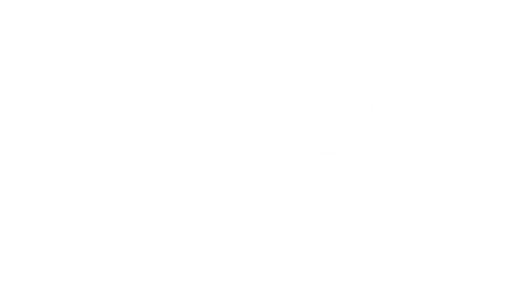 HOMBRES
MUJERES
10,977
Participaciones
16,232
Participaciones
40.3%
59.7%
0.8 Millones
1.3
Millones
38% .
62%
Presupuesto Ejecutado
Presupuesto Ejecutado
Gerencia de 
Formación Inicial
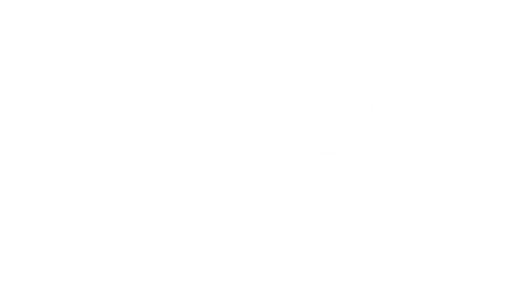 INVERSIÓN
Ejecución GERENCIA DE FORMACIÓN INICIAL
RESULTADOS PRIMER TRIMESTRE 2020
Sample 4
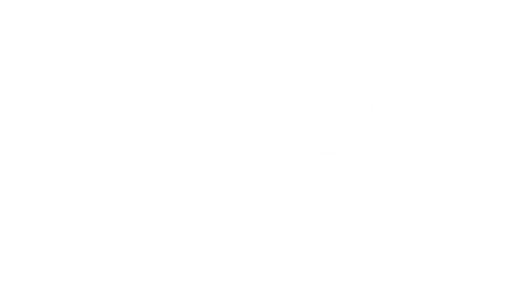 PARTICIPACIONES
3.1 Millones
Ejecutado
71.7% .
4.2 Millones
Meta
23,808*
Ejecutado
87.0%
27,375
Meta
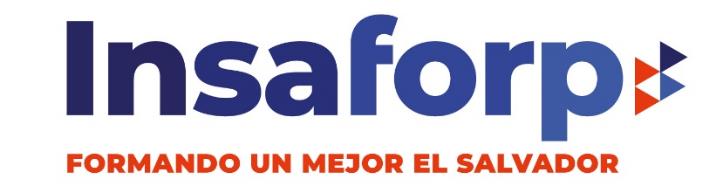 *Las cifras de ejecución corresponden hasta el 13 de marzo de 2020
Ejecución GERENCIA DE FORMACIÓN INICIAL
RESULTADOS PRIMER TRIMESTRE 2020
Sample 4
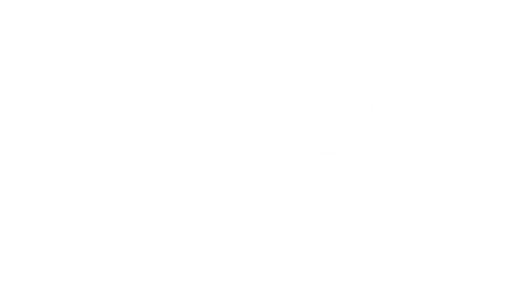 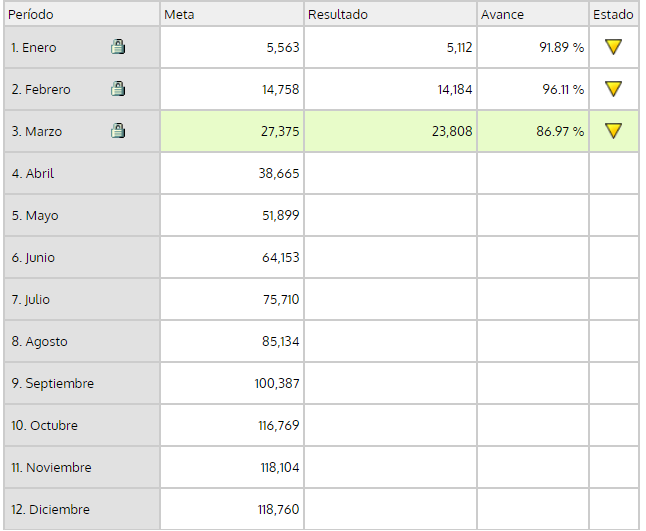 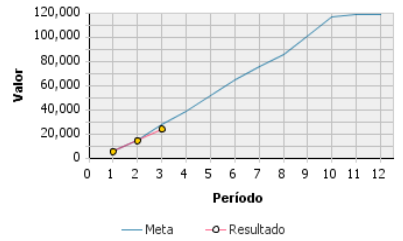 Avance 87%
Meta: 27,375 | Valor 23,808
Periodo: Marzo 2020
Ejecución GERENCIA DE FORMACIÓN INICIAL
RESULTADOS PRIMER TRIMESTRE 2020
Sample 4
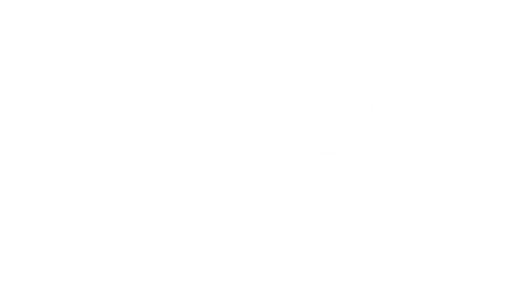 11,894
Participaciones
11,914
Participaciones
49.9%
50.1%
HOMBRES
MUJERES
1.6
Millones
1.5 Millones
48.4% .
51.6%
Presupuesto Ejecutado
Presupuesto Ejecutado
Centro de 
Formación Profesional de Insaforp en San Bartolo
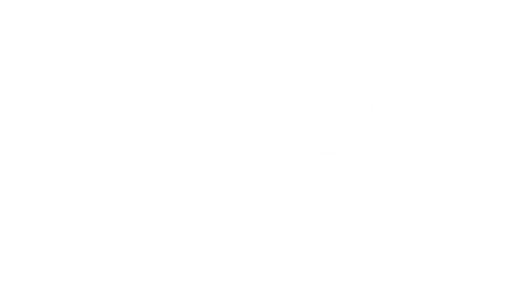 INVERSIÓN
Ejecución CFP INSAFORP en SAN BARTOLO
RESULTADOS PRIMER TRIMESTRE 2020
Sample 4
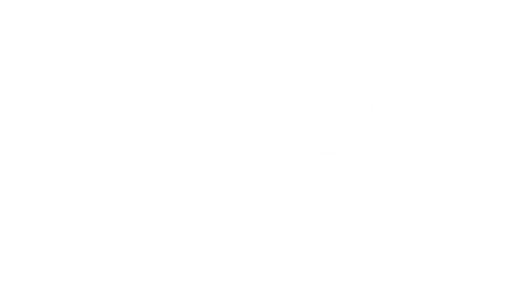 PARTICIPACIONES
344.3 Miles
Ejecutado
57% .
660.2 Miles
Meta
1,559*
Ejecutado
73%
2,141
Meta
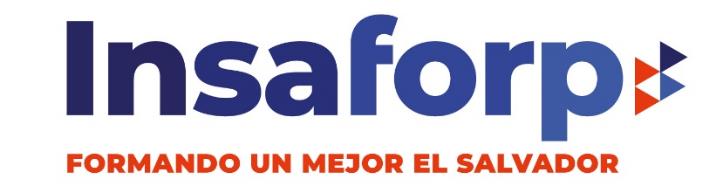 *Las cifras de ejecución corresponden hasta el 13 de marzo de 2020
Ejecución CFP INSAFORP en SAN BARTOLO
RESULTADOS PRIMER TRIMESTRE 2020
Sample 4
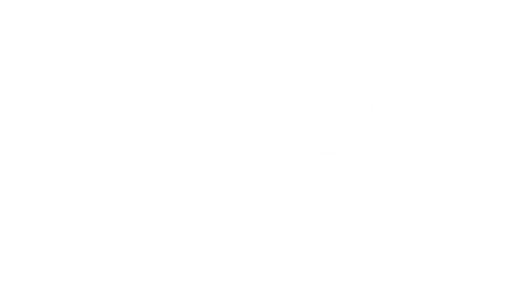 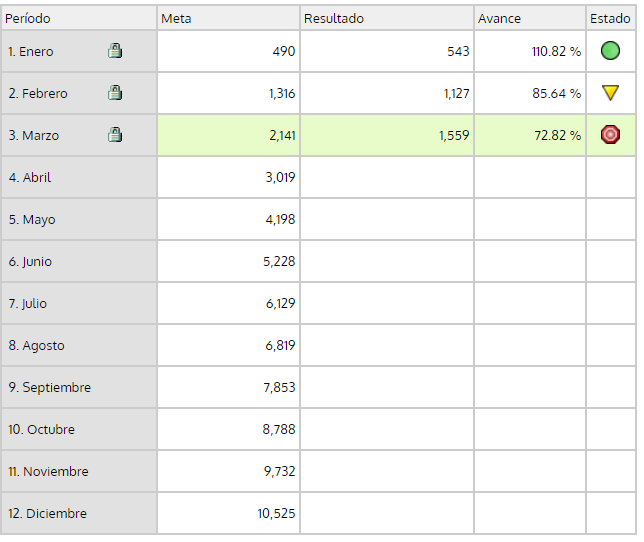 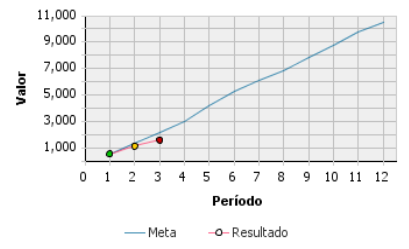 Avance 73%
Meta: 2,141 | Valor 1,559
Periodo: Marzo 2020
Ejecución CFP INSAFORP en SAN BARTOLO
RESULTADOS PRIMER TRIMESTRE 2020
Sample 4
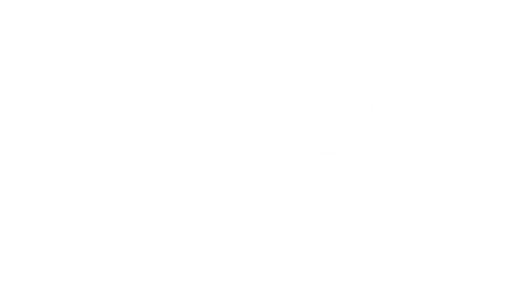 TRABAJADORES
8%
Ejecución Presupuesto
28.3 Miles
Inversión
318
Participaciones
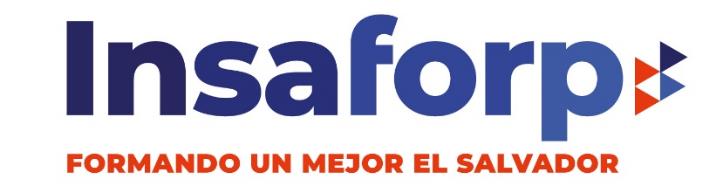 POBLACIÓN VULNERABLE
 Y JÓVENES
92%
Ejecución Presupuesto
316 Miles
Inversión
1,241
Participaciones
Ejecución CFP INSAFORP en SAN BARTOLO
RESULTADOS PRIMER TRIMESTRE 2020
Sample 4
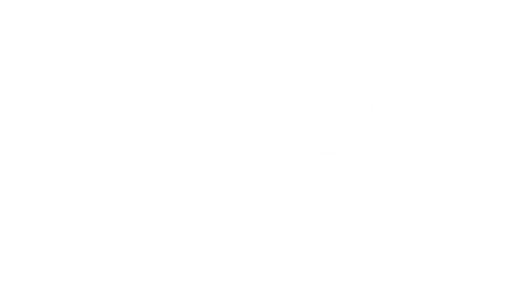 713
Participaciones
846
Participaciones
46%
54%
HOMBRES
MUJERES
116.1 Miles
228.2
Miles
34% .
66%
Presupuesto Ejecutado
Presupuesto Ejecutado
Unidad de 
Formación a Distancia
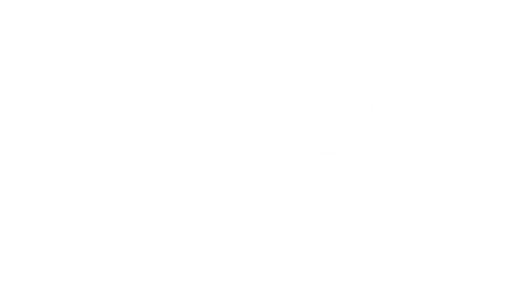 INVERSIÓN
Ejecución UNIDAD DE FORMACIÓN A DISTANCIA
RESULTADOS PRIMER TRIMESTRE 2020
Sample 4
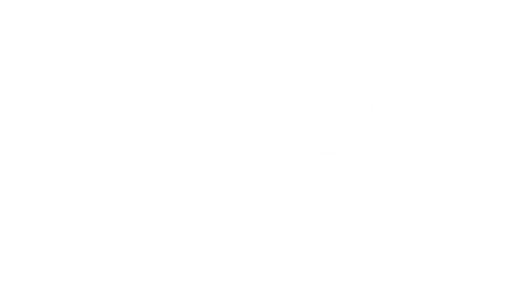 PARTICIPACIONES
119.9 Miles
Ejecutado
65% .
186 Miles
Meta
2,096
Ejecutado
105%
2,000
Meta
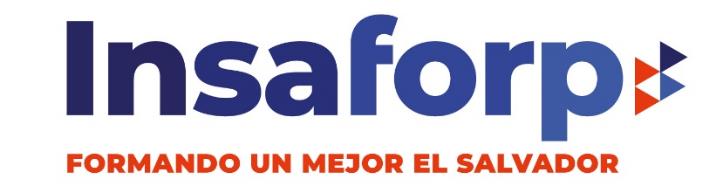 Ejecución UNIDAD DE FORMACIÓN A DISTANCIA
RESULTADOS PRIMER TRIMESTRE 2020
Sample 4
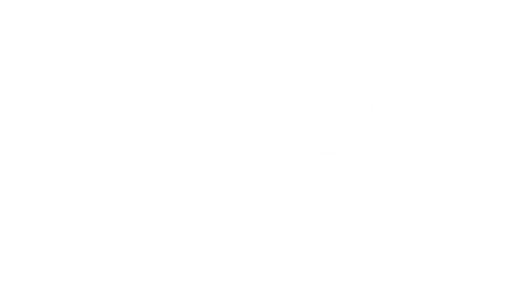 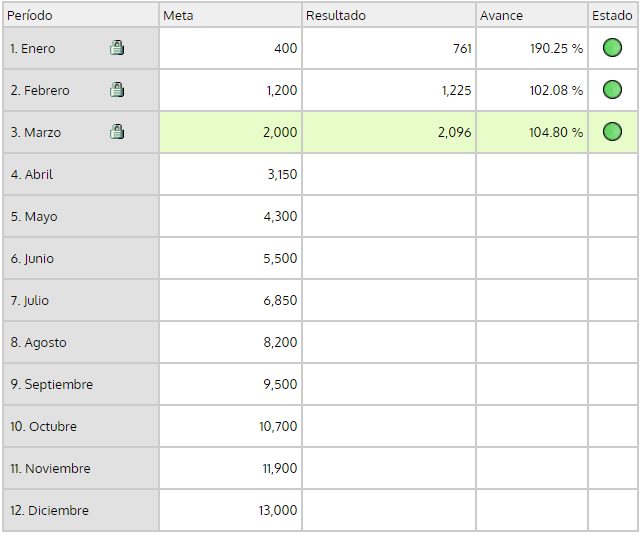 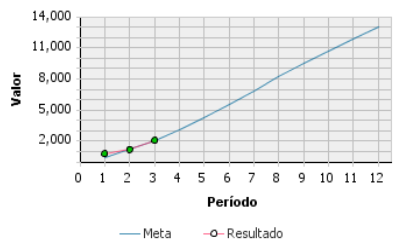 Avance 105%
Meta: 2,000 | Valor 2,096
Periodo: Marzo 2020
Ejecución UNIDAD DE FORMACIÓN A DISTANCIA
RESULTADOS PRIMER TRIMESTRE 2020
Sample 4
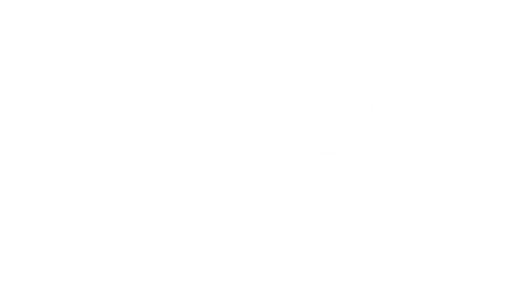 TRABAJADORES
56%
Ejecución Presupuesto
67.3 Miles
Inversión
1,274
Participaciones
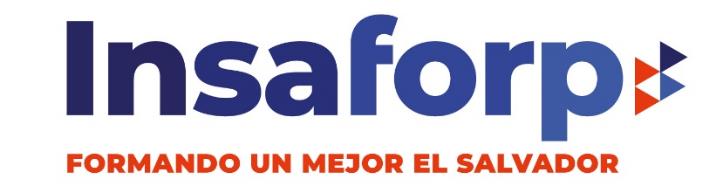 POBLACIÓN VULNERABLE
 Y JÓVENES
44%
Ejecución Presupuesto
52.6 Miles
Inversión
822
Participaciones
Ejecución UNIDAD DE FORMACIÓN A DISTANCIA
RESULTADOS PRIMER TRIMESTRE 2020
Sample 4
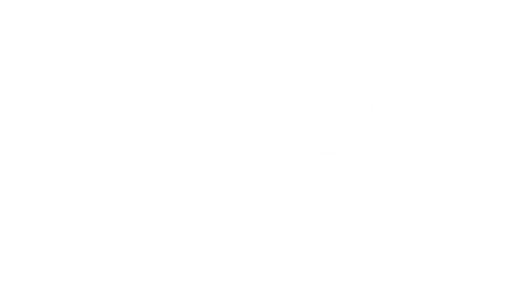 1,083
Participaciones
1,013
Participaciones
51.7%
48.3%
HOMBRES
MUJERES
60.1 
Miles
59.8
Miles
49.9%
50.1% .
Presupuesto Ejecutado
Presupuesto Ejecutado
Gerencia Técnica
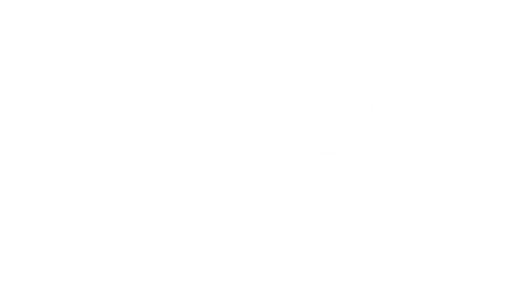 Ejecución GERENCIA TÉCNICA
Resultados PRIMER TRIMESTRE 2020
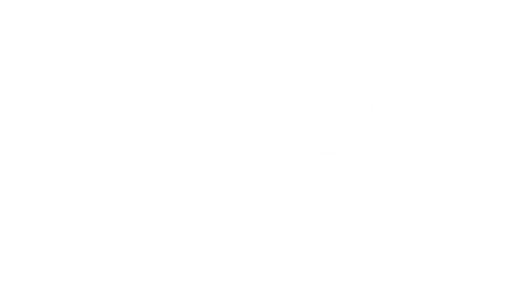 5
7
55
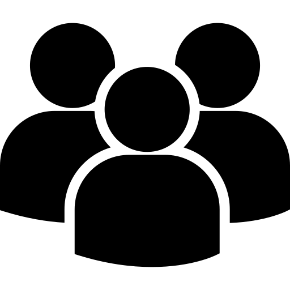 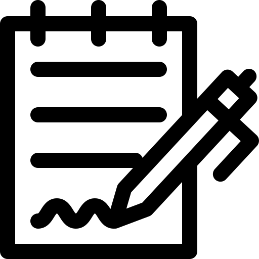 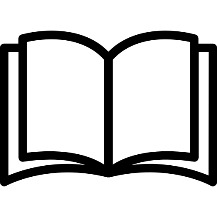 Meta: 3
Meta: 6
Meta: 55
116%
100%
166%
Actualizaciones de cursos de Programa HTP
Revisiones de manuales del Programa HTP
Diseños de Cursos de Programa HTP
Ejecución GERENCIA TÉCNICA
Resultados PRIMER TRIMESTRE 2020
Sample 4
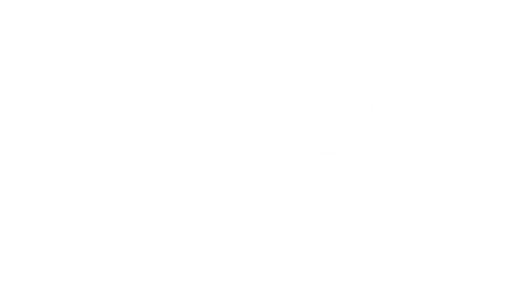 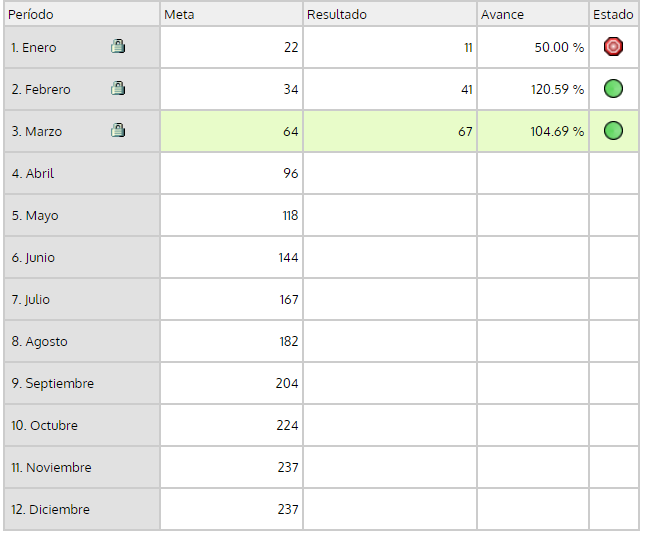 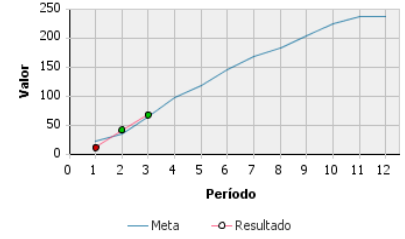 Avance 105%
Meta: 64 | Valor 67
Periodo: Marzo 2020
Ejecución GERENCIA TÉCNICA
Resultados PRIMER TRIMESTRE 2020
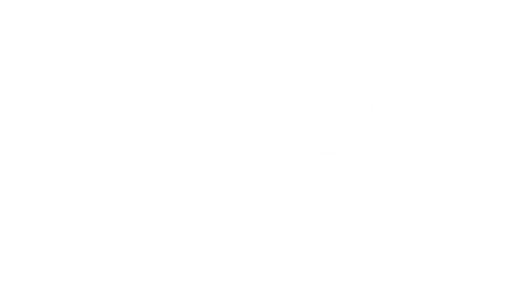 4
172
16
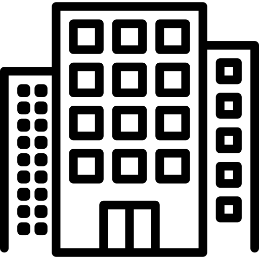 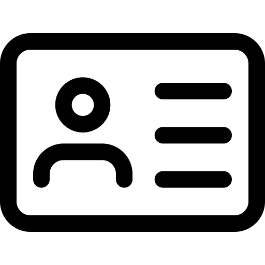 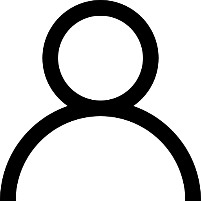 Meta: 5
Meta: 165
Meta: 18
104%
80%
89%
Facilitadores/Instructores y Equipos Psicopedagogicos EC registrados
Reconocimiento 
de Entidades
Actualizacion de expedientes de entidades
Ejecución GERENCIA TÉCNICA
Resultados PRIMER TRIMESTRE 2020
Sample 4
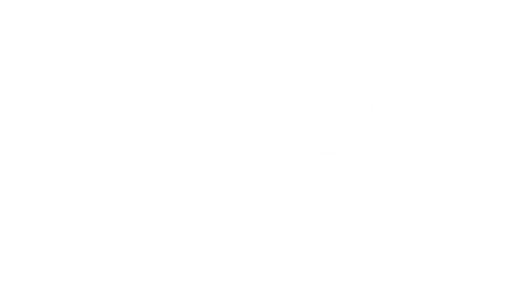 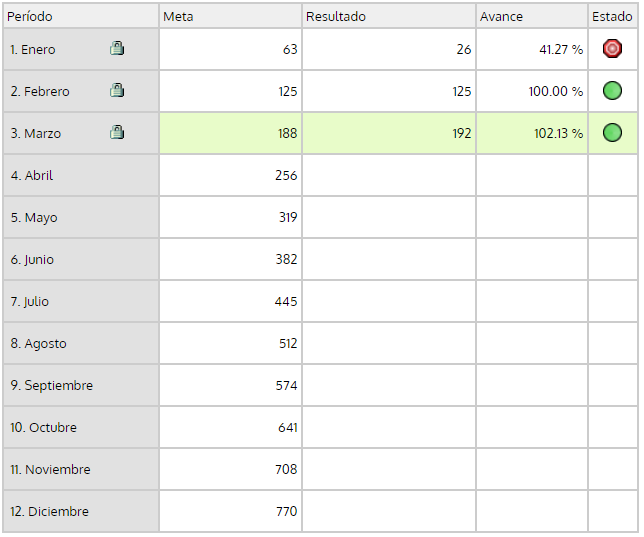 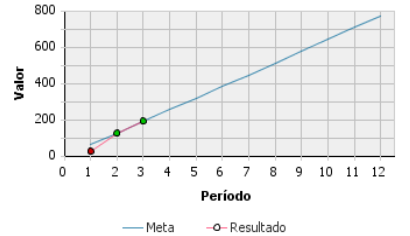 Avance 102%
Meta: 188 | Valor 192
Periodo: Marzo 2020
Ejecución GERENCIA TÉCNICA
Resultados PRIMER TRIMESTRE 2020
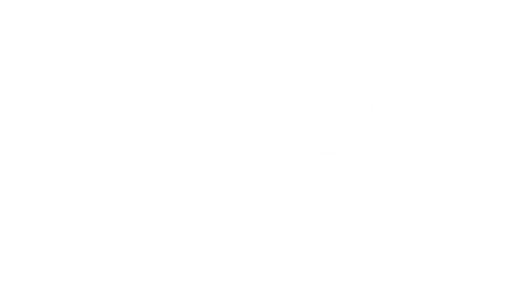 413
$114,981
51
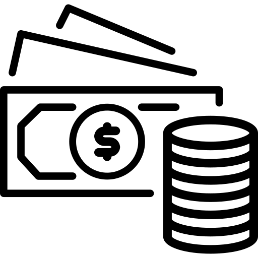 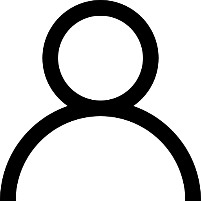 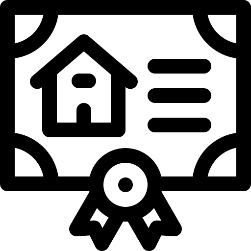 Meta: 730
Meta: $152,779
Meta: 50
75%
57%
102%
Participaciones cursos “Formación de Formadores”*
Certificación de personas basada en una NTCL.
Monto Ejecutado
 al 1T - 2020
[Speaker Notes: Entre los cursos ejecutados se tienen: 
Curso Metodológico de Didáctica para la Planificación y Facilitar el idioma Inglés
Didáctica de la Formación Profesional
Evaluación de la Formación Profesional
Liderazgo en los entornos de aprendizaje
Seguridad ocupacional en los entornos de aprendizaje
Competencias Técnicas Instructores – SSO
Normas HACCP]
Gerencia de 
Investigación y Estudios
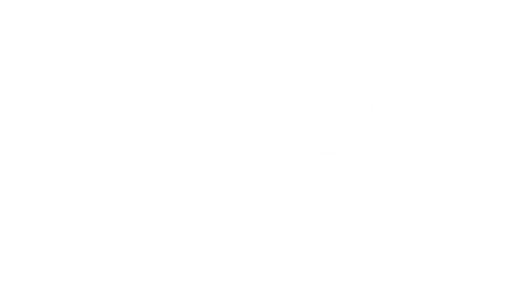 Ejecución GERENCIA DE INVESTIGACIÓN Y ESTUDIOS
Resultados PRIMER TRIMESTRE 2020
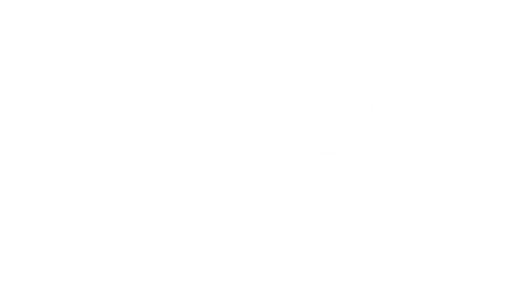 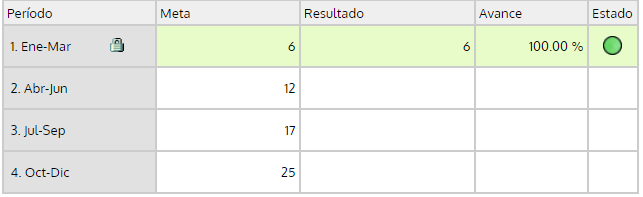 5
1
Avance 100%
Meta: 6 | Valor 6
Periodo: Marzo 2020
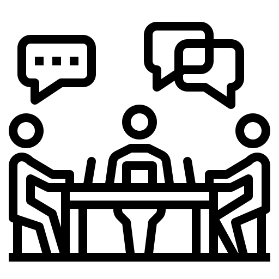 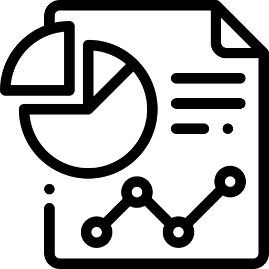 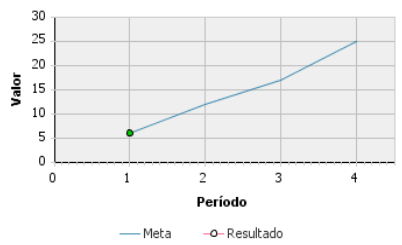 Meta: 4
Meta: 2
125%
50%
Acciones de divulgación
Estudios e investigaciones
Ejecución GERENCIA DE INVESTIGACIÓN Y ESTUDIOS
Resultados PRIMER TRIMESTRE 2020
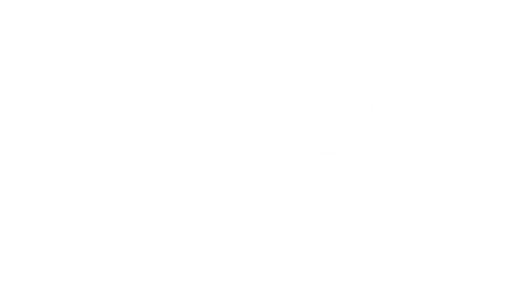 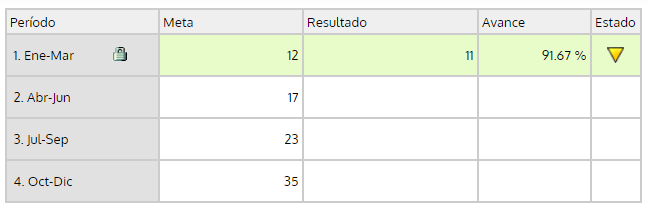 11
Avance 92%
Meta: 12 | Valor 11
Periodo: Marzo 2020
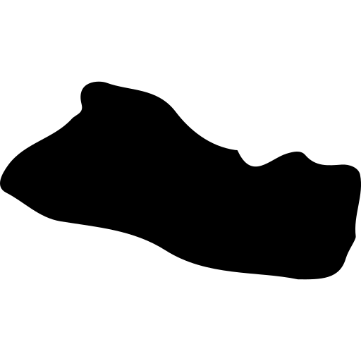 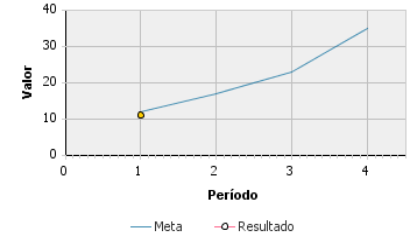 Meta: 12
92%
Diagnósticos
Ejecución GERENCIA DE INVESTIGACIÓN Y ESTUDIOS
Resultados PRIMER TRIMESTRE 2020
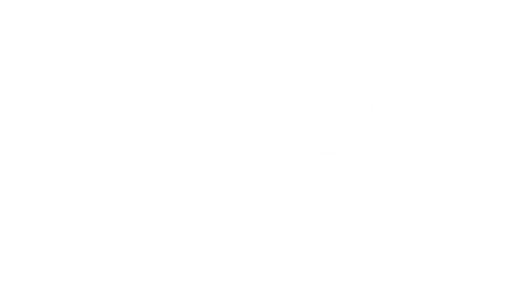 1
$72,339
2
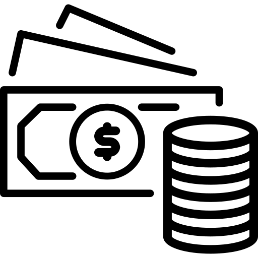 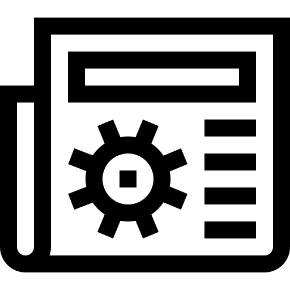 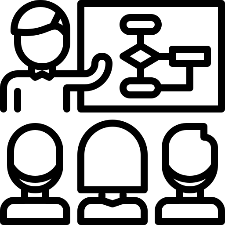 Meta: 2
Meta: 1
Meta: $100,000
100%
100%
72%
Informes de noticias diferentes temáticas*
Gerencias formadas   en procesos de GDA
Monto Ejecutado
 al 1T - 2020
*Mercado Laboral, economía, educación, y Formación Profesional
Unidad de 
Monitoreo y Evaluación
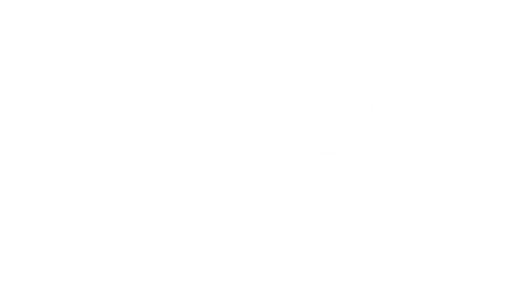 UNIDAD DE MONITOREO Y EVALUACIÓN
Resultados PRIMER TRIMESTRE 2020
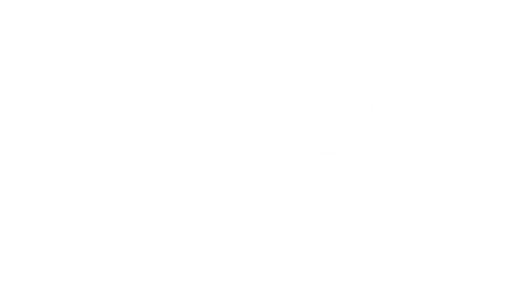 264
193
13
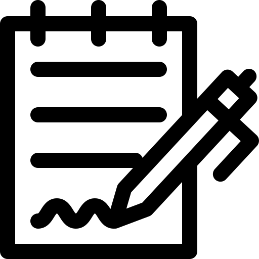 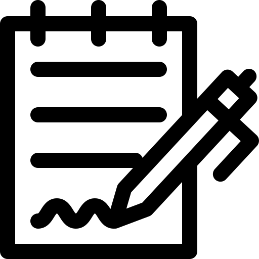 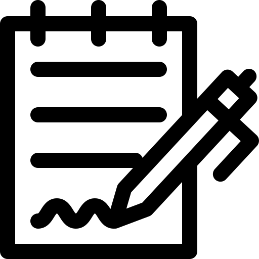 Meta: 10
Meta: 190
Meta: 300
88%
130%
102%
Visitas de seguimiento a programas de FC
Visitas de seguimiento a programas de FI
Visitas de seguimiento a programas de CFPSB
Se ha realizado 1 visita de seguimiento a programas de “Formación para Formadores” ejecutado por la Gerencia Técnica
UNIDAD DE MONITOREO Y EVALUACIÓN
Resultados PRIMER TRIMESTRE 2020
Sample 4
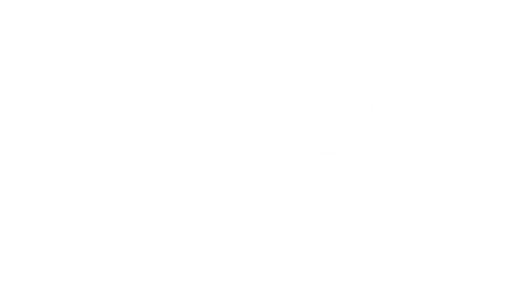 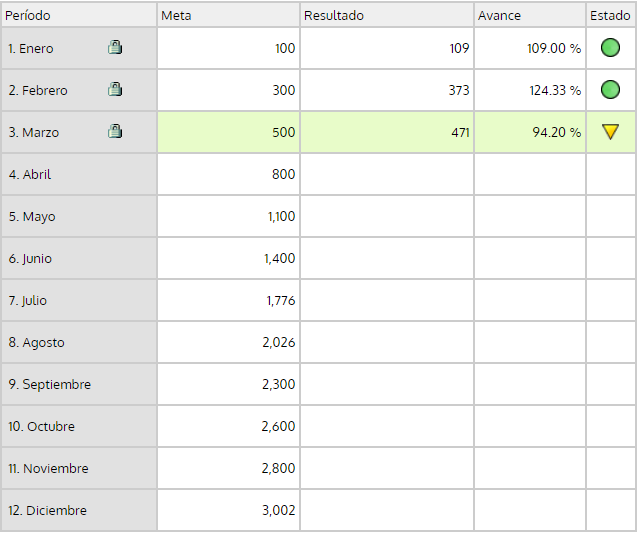 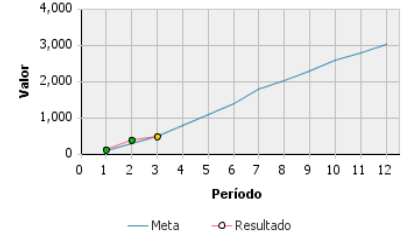 Avance 94%
Meta: 500 | Valor 471
Periodo: Marzo 2020
UNIDAD DE MONITOREO Y EVALUACIÓN
Resultados PRIMER TRIMESTRE 2020
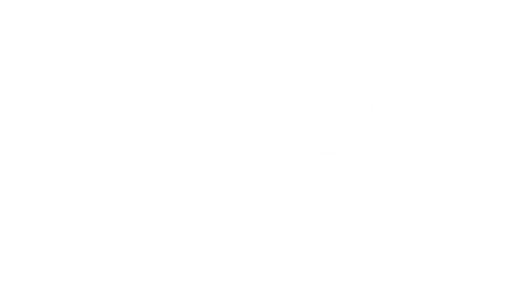 99
75
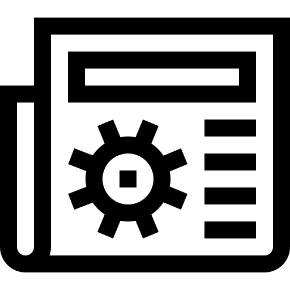 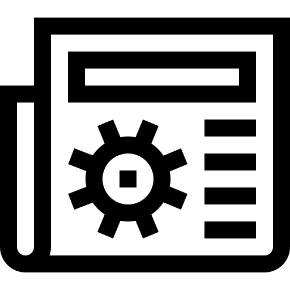 Meta: 40
Meta: 60
125%
248%
Evaluaciones a 
programas de FC
Evaluaciones a programas de FI
UNIDAD DE MONITOREO Y EVALUACIÓN
Resultados PRIMER TRIMESTRE 2020
Sample 4
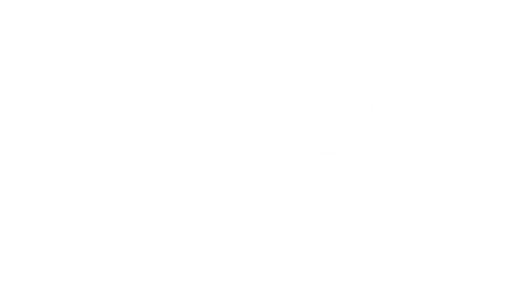 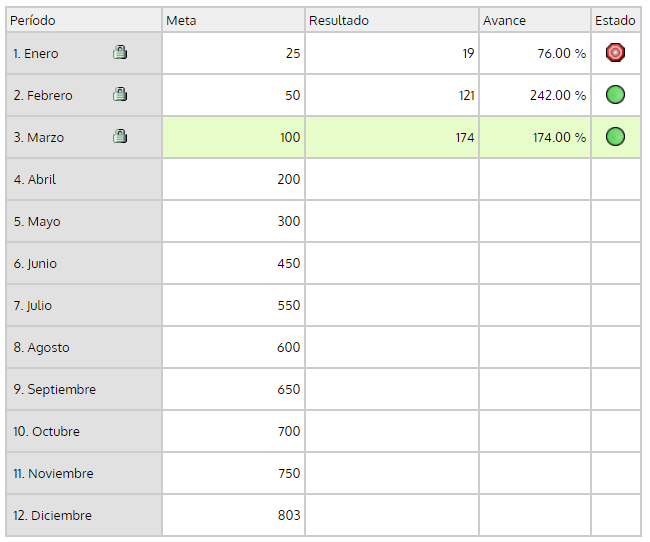 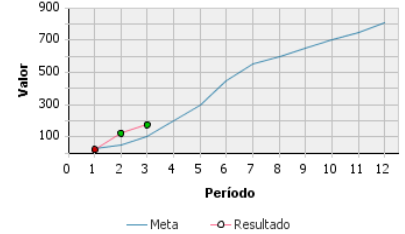 Avance 174%
Meta: 100 | Valor 174
Periodo: Marzo 2020
UNIDAD DE MONITOREO Y EVALUACIÓN
Resultados PRIMER TRIMESTRE 2020
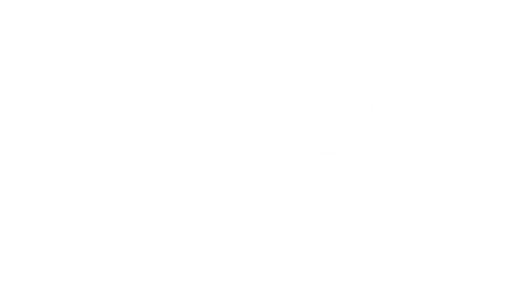 $32,521
17
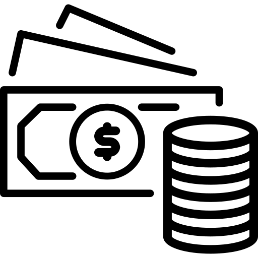 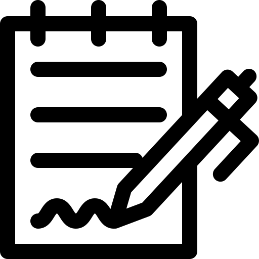 Meta: $30,227
Meta: 60
28%
108%
Personal docente que ha recibido asesorías metodológicas
Monto Ejecutado
 al 1T - 2020
3. Gestión 
Administrativa - Financiera
AUDITORIAS REALIZADAS DEL PLAN 
DE TRABAJO ANUAL
AUDITORIAS ADMINISTRATIVAS
FINANCIERAS POR AUDITOR
CONSULTORÍAS REALIZADAS
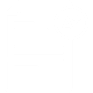 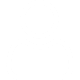 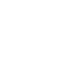 1.5
6
3
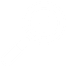 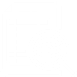 ACCIONES FORMATIVAS AUDITADAS
AUDITORIAS A ACCIONES FORMATIVAS
336
$985,991
MONTO DE LAS ACCIONES FORMATIVAS AUDITADAS
ACCIONES FORMATIVAS AUDITADAS
AUDITORIA INTERNA
PORCENTAJE DE EJECUCIÓN
MONTO ACCIONES FORMATIVAS
AUDITADAS
HORAS DE CAPACITACION 
DE AUDITORIA INTERNA
MONTO EJECUTADO AL 
PRIMER TRIMESTRE
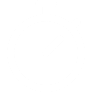 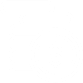 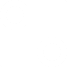 225
HORAS DE CAPACITACION 
POR AUDITOR
98.4%
25 hrs
Gerencia de Auditoría Interna
RESULTADOS PRIMER TRIMESTRE 2020
Sample 4
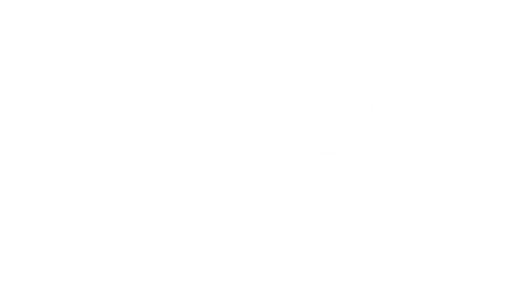 Número de Auditorías realizadas del plan de trabajo anual
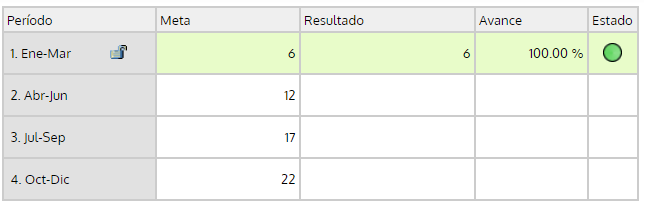 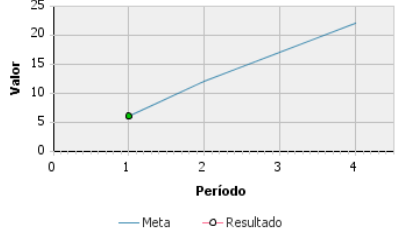 Avance 100%
Número de Consultorías realizadas
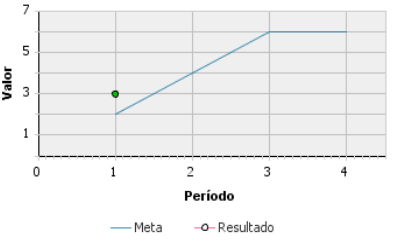 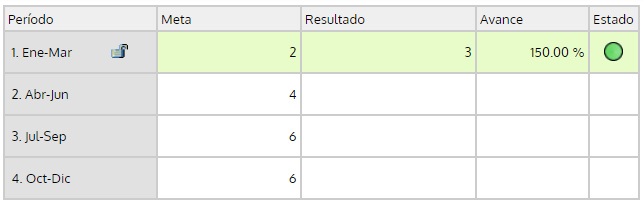 Meta: 6 | Valor 5
Periodo: Marzo 2020
Avance 150%
Meta: 2 | Valor 3
Periodo: Marzo 2020
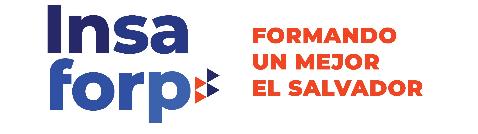 POSICIONAMIENTO DE MARCA INSAFORP
PUBLICITY
$98,375
COSTO PROMEDIDO EN PUBLICITY
40
7
11
22
Espacios en diferentes medios de comunicación
Publicaciones en revista y prensa escrita.
Espacios en televisión.
Entrevistas y espacios en radio.
INCREMENTO FANS EN REDES SOCIALES
COSTO PROMEDIO
GERENCIA DE COMUNICACIONES INSTITUCIONAL
MONTO EJECUTADO AL PRIMER TRIMESTRE
Revista y prensa escrita
Televisión
Radio
Gerencia de Comunicación Institucional
RESULTADOS PRIMER TRIMESTRE 2020
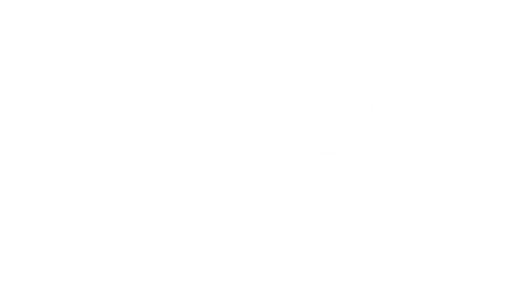 Sample 4
Número de espacios noticiosos en medios de comunicación
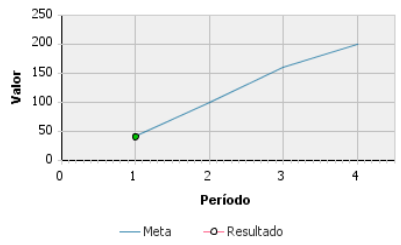 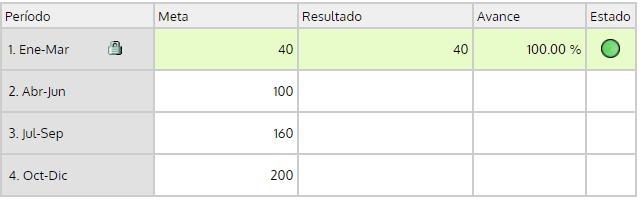 Avance 100%
Meta: 40 | Valor 40
Periodo: Marzo 2020
Número de publicaciones en redes sociales institucionales
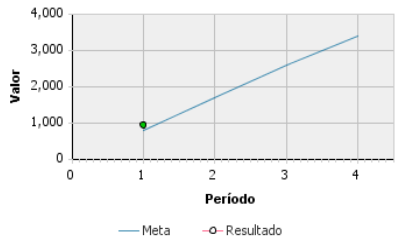 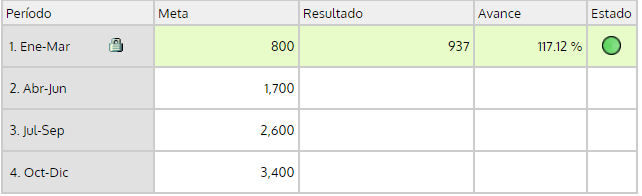 Avance 117%
Meta: 800 | Valor 937
Periodo: Marzo 2020
NIVEL DE SATISFACCIÓN 
DE CAPACITACIONES RECIBIDAS
HORAS PROMEDIO 
CAPACITACIÓN POR PERSONA
PERSONAS CON 50 HORAS DE 
CAPACITACIÓN
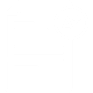 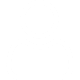 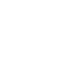 7
9.0
16
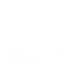 CAPACITACIONES EJECUTADAS POR 
ÁREA DE FORMACIÓN
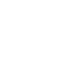 MONTOS INVERTIDOS EN CAPACITACIÓN
21
Acciones
GERENCIA DE RECURSOS HUMANOS
CONSULTAS MEDICAS 
AL PERSONAL 
EN EL PRIMER TRIMESTRE
MONTO EJECUTADO AL 
PRIMER TRIMESTRE
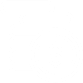 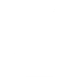 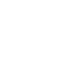 PLANES DE SALUD PARA LOS EMPLEADOS
67%
38%
107
AVANCE DEL PROGRAMA DE PREVENCION DE RIESGOS PSICOSOCIALES
AVANCE DEL PROGRAMA DE SALUD INTEGRAL
Gerencia de Recursos Humanos
RESULTADOS PRIMER TRIMESTRE 2020
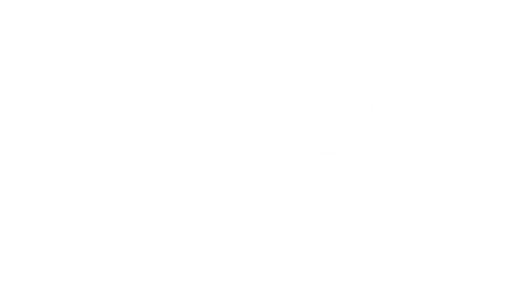 Sample 4
Nivel de Satisfacción del personal con la capacitación recibida
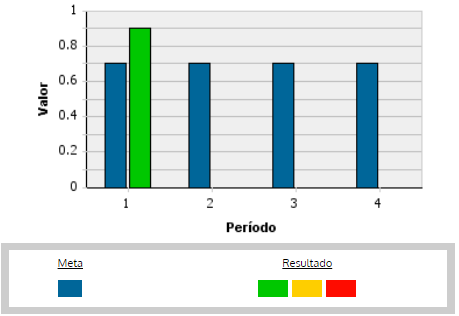 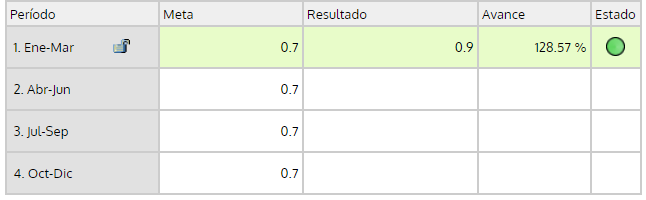 Avance 129%
Meta: 70% | Valor 90%
Periodo: Marzo 2020
Número charlas sobre salud preventiva
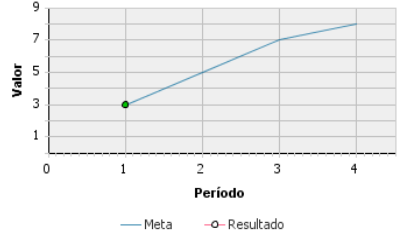 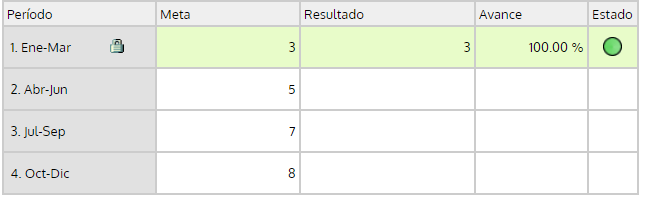 Avance 100%
Meta: 3 | Valor 3
Periodo: Marzo 2020
REQUERIMIENTOS RECIBIDOS
(TICKETS)
REQUERIMIENTOS ATENDIDOS EN
EL PERIODO
PORCENTAJE PROMEDIO DE 
ATENCION REQUERIMIENTOS
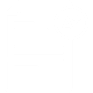 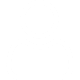 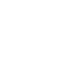 223
94.2%
210
REQUERIMIENTOS PROMEDIO ATENDIDOS 
POR TÉCNICO Y PREPARACION DE EQUIPOS
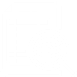 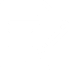 REQUERIMIENTOS ATENDIDOS Y PENDIENTES EN EL PERIODO
51
52.5
EQUIPOS PREPARADOS CON VPN INSTALADOS PARA TELETRABAJO
GERENCIA DE TECNOLOGIAS 
DE LA INFORMACION
REQUERIMIENTOS ATENDIDOS POR TECNICO
CATEGORIAS DE 
REQUERIMIENTOS ATENDIDOS 
EN EL PERIODO
MONTO EJECUTADO AL 
PRIMER TRIMESTRE
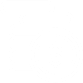 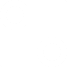 REQUERIMIENTOS 
ATENDIDOS POR 
GERENCIA
Gerencia de Tecnologías de la Información 
RESULTADOS PRIMER TRIMESTRE 2020
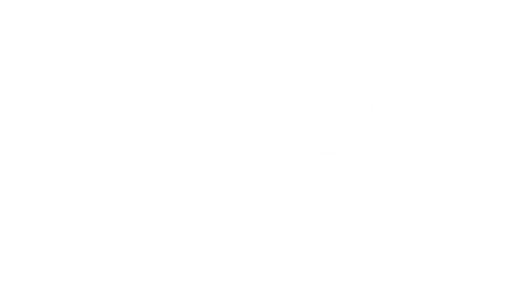 Sample 4
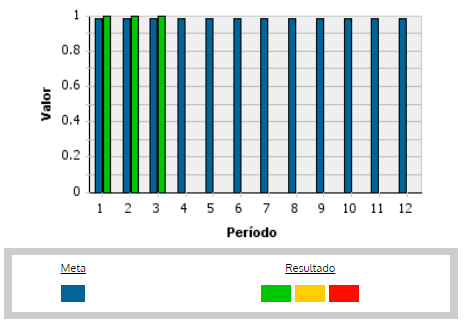 Porcentaje de disponibilidad de servidores de mision critica
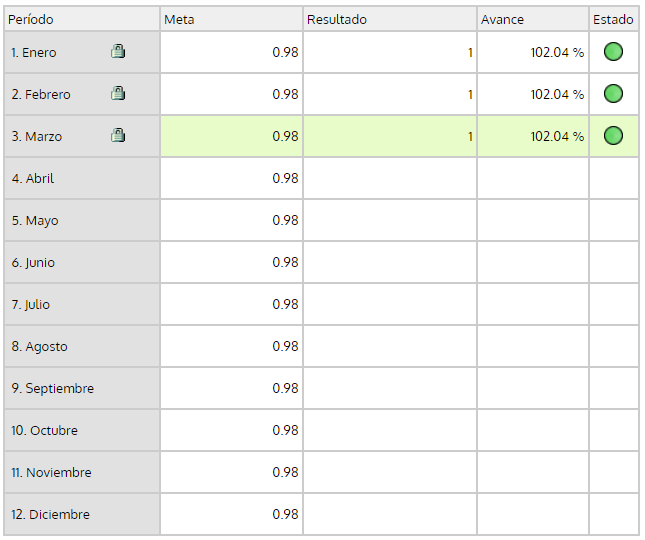 Avance 102%
Meta: 98% | Valor 110%
Periodo: Marzo 2020
Gerencia de Tecnologías de la Información 
RESULTADOS PRIMER TRIMESTRE 2020
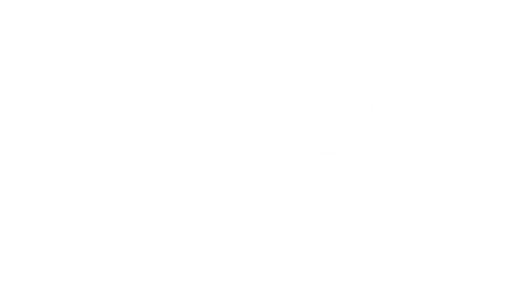 Sample 4
Porcentaje de disponibilidad de los servicios de infraestructura de comunicaciones
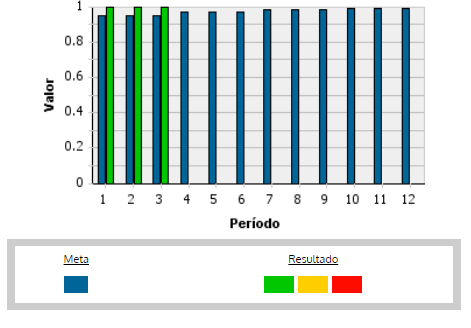 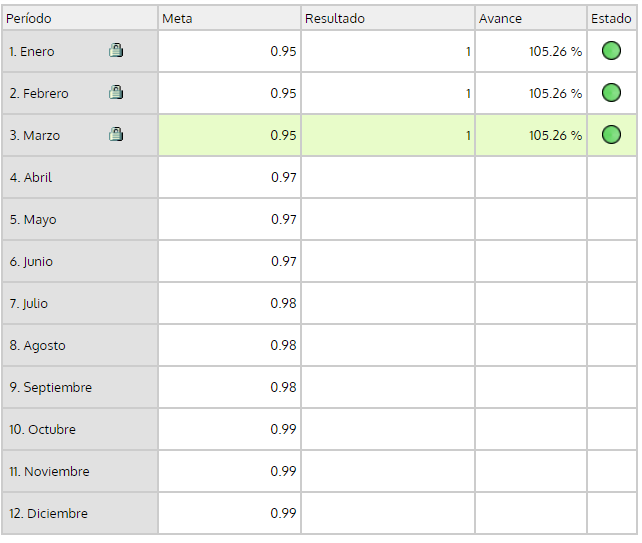 Avance 105%
Meta: 95% | Valor 100%
Periodo: Marzo 2020
DOCUMENTOS LEGALES 
ELABORADOS EN EL PERIODO
AVANCE EN LA IMPLEMENTACION
Y APLICACION DE LA LPA
DOCUMENTOS OBSERVADOS 
EN EL PERIODO
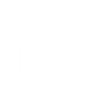 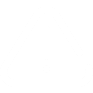 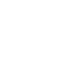 11
244
75%
TIEMPO PROMEDIO DE ELABORACION DE 
DOCUMENTOS CONTRACTUALES
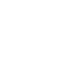 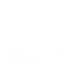 DOCUMENTOS SIN OBSERVACIONES
-20%
2
MENOS TIEMPO EN LA ELABORACION DE DOCUMENTOS
HORAS
PROMEDIO
GERENCIA LEGAL
MONTO EJECUTADO AL 
PRIMER TRIMESTRE
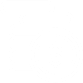 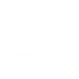 PORCENTAJE DE DOCUMENTOS CON Y SIN OBSERVACIONES EN  EL PERIODO
122
Solicitudes
Gerencia Legal
RESULTADOS PRIMER TRIMESTRE 2020
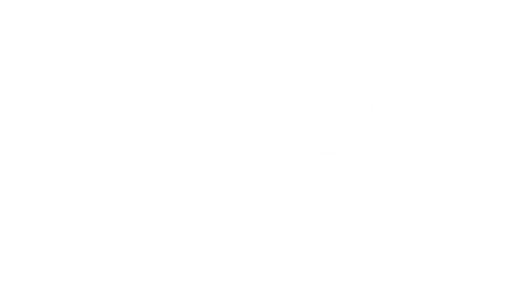 Sample 4
Porcentaje de documentos revisados sin observaciones
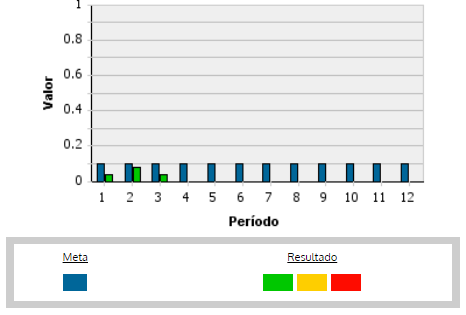 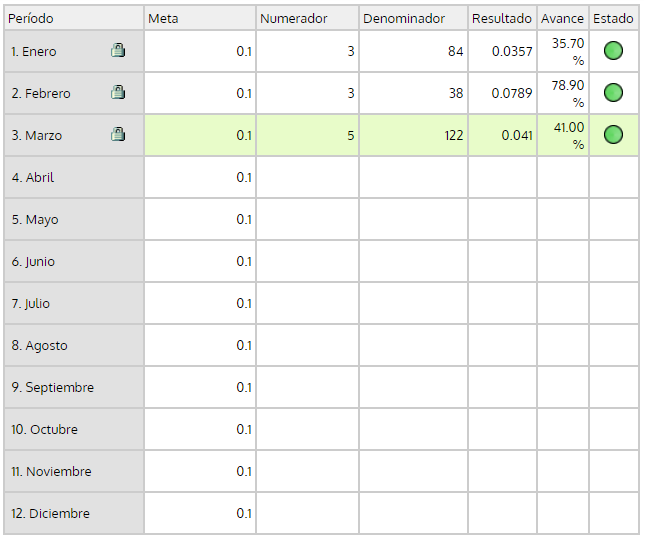 Avance 41%
Meta: 10% | Valor 4%
Periodo: Marzo 2020
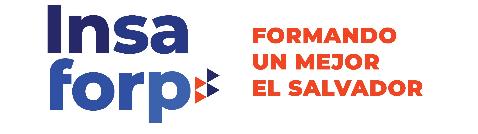 PORCENTAJE DE PAGOS REALIZADOS 
EN 8 DÍAS HÁBILES
PORCENTAJE DE PAGOS REALIZADOS CON CHEQUE
% PAGOS CHEQUE
$223,630.26
96%
Monto pagado por medio de cheque
4%
$5,547,308.66
Monto total pagado
GERENCIA FINANCIERA INSTITUCIONAL
MONTO EJECUTADO AL PRIMER TRIMESTRE
Gerencia Financiera Institucional
RESULTADOS PRIMER TRIMESTRE 2020
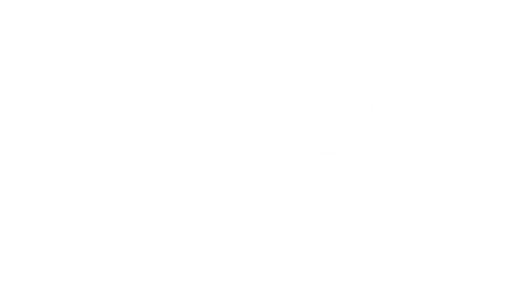 Sample 4
Porcentaje de pagos realizados con cheque
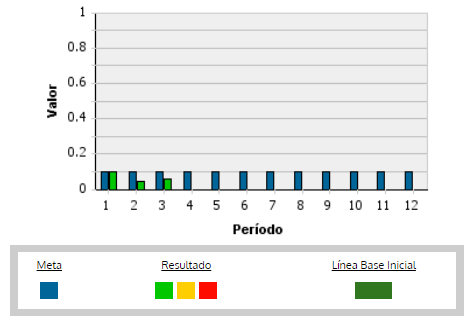 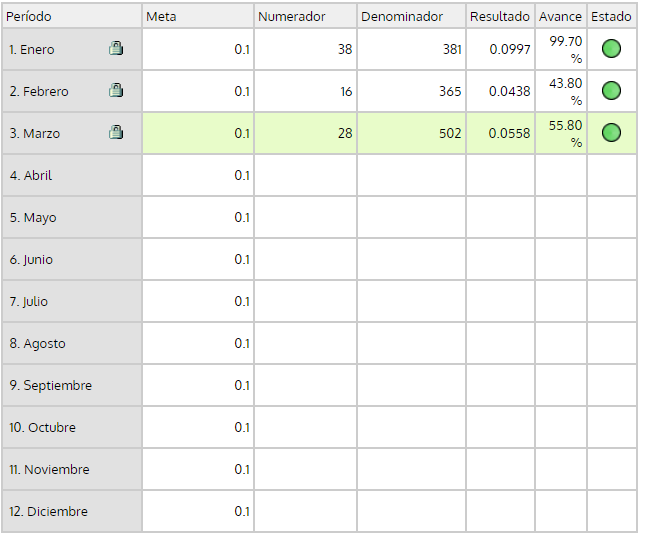 Avance 56%
Meta: 10% | Valor 5%
Periodo: Marzo 2020
Gerencia Financiera Institucional
RESULTADOS PRIMER TRIMESTRE 2020
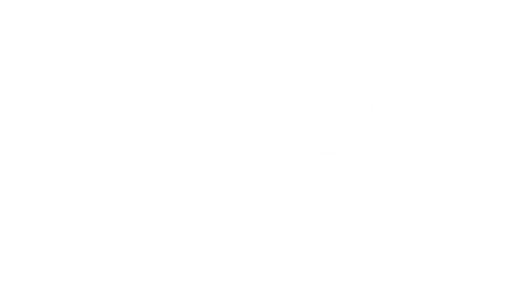 Sample 4
Porcentaje de monto pagado con cheque
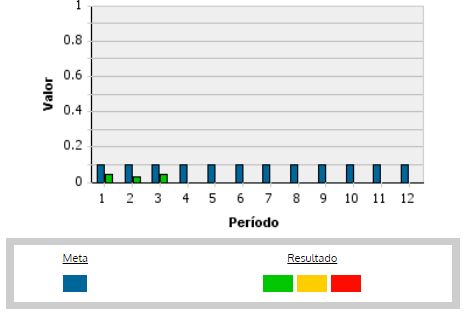 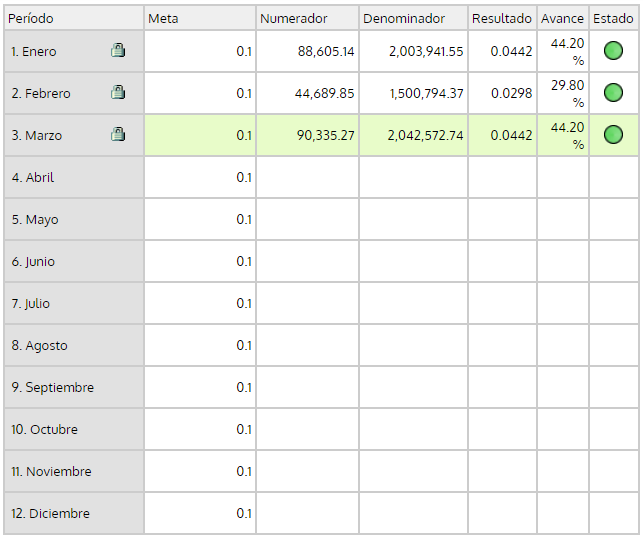 Avance 44%
Meta: 10% | Valor 4%
Periodo: Marzo 2020
PORCENTAJE DE REPROCESOS DE 
ORDENES DE COMPRA
PORCENTAJE DE GARANTÍAS 
ENTREGADAS A TIEMPO
TIEMPO DE ENTREGA DE INFORME DE 
GESTIÓN DE COMPRA
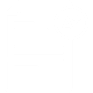 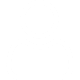 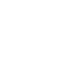 0.90%
8 DÍAS
85%
TOTAL PROCESOS DE COMPRA ATENDIDOS EN EL PERIODO 
(TODAS LAS MODALIDADES)
TIEMPO PROMEDIO DE RESPUESTA 
PROCESOS DE COMPRA
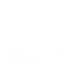 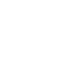 4 DÍAS
10 DÍAS
PROCESOS DE COMPRA FORMACIÓN INICIAL
UNIDAD DE ADQUISICIONES Y 
CONTRATACIONES INSTITUCIONALES
PROCESOS DE COMPRA FORMACION CONTINUA
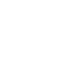 PROCESOS DE COMPRA ATENDIDOS POR MODALIDAD
MONTO EJECUTADO AL 
PRIMER TRIMESTRE
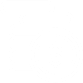 393 Procesos
$16.9 Millones
7
2
5
379
Unidad de Adquisiciones y Contrataciones Institucionales
RESULTADOS PRIMER TRIMESTRE 2020
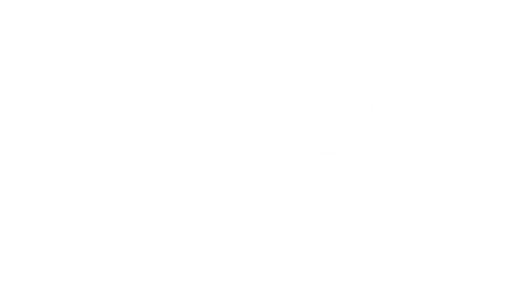 Sample 4
Porcentaje de reprocesos de órdenes de compra
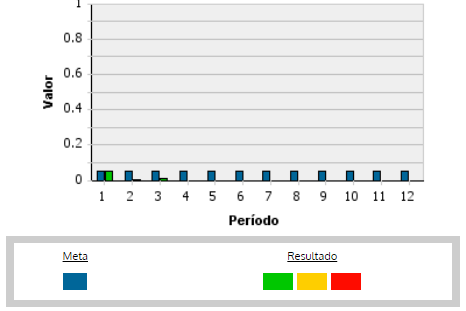 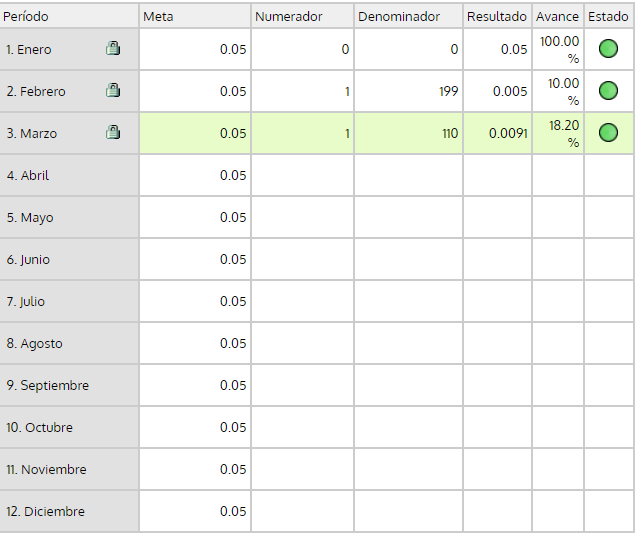 Avance 18%
Meta: 5% | Valor 0.9%
Periodo: Marzo 2020
Unidad de Adquisiciones y Contrataciones Institucionales
RESULTADOS PRIMER TRIMESTRE 2020
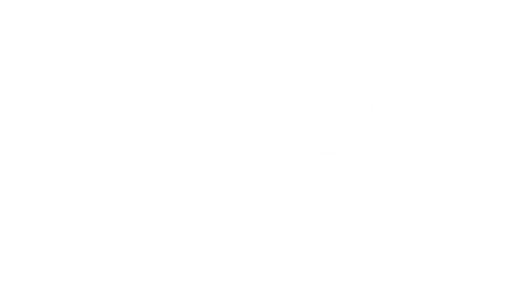 Sample 4
Tiempo promedio del proceso de compra de Bienes y Servicios
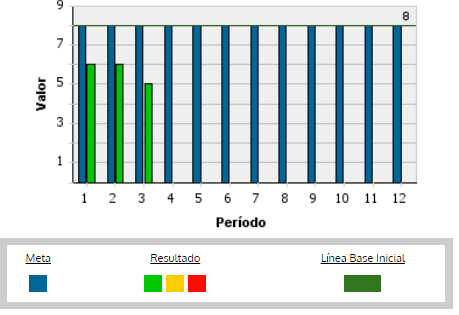 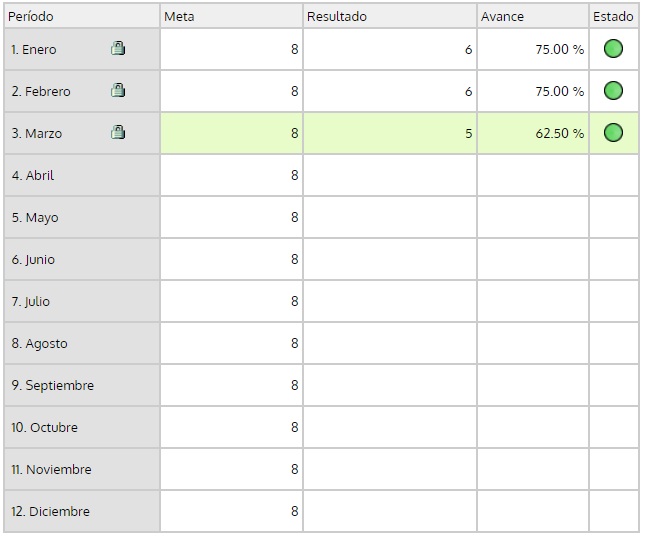 Avance 63%
Meta: 8 | Valor 5
Periodo: Marzo 2020
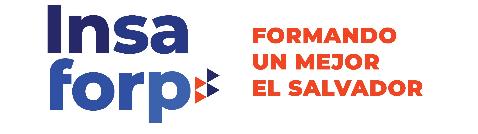 INDICE DE EFICACIA DE REVISIÓN
EFICACIA EN REVISIÓN DE INFORMES – DÍAS PROMEDIO
INFORMES BIENES 
Y SERVICIOS
INFORMES FC
INFORMES FI
100%
2.3 días
2.7 días
3.5 días
UNIDAD CENTRO DE ATENCIÓN Y 
ACCESO A LA INFORMACIÓN
7 días
12 días
5 días
PORCENTAJE DE INFORMES SIN OBSERVACIONES
MONTO EJECUTADO AL PRIMER TRIMESTRE
88%
Unidad Centro de Atención y Acceso a la Información
RESULTADOS PRIMER TRIMESTRE 2020
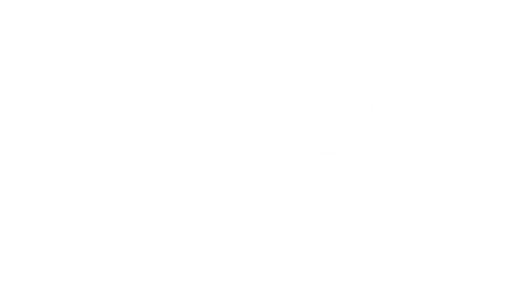 Sample 4
Tiempo promedio de revision de informes de FC
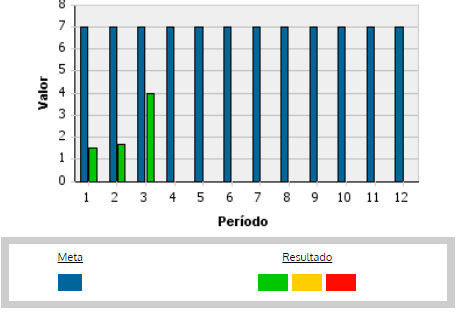 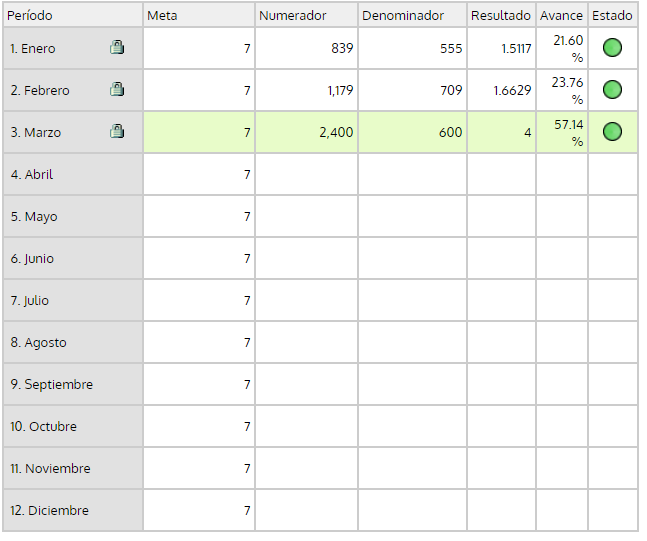 Avance 57%
Meta: 7 | Valor 4
Periodo: Marzo 2020
Unidad Centro de Atención y Acceso a la Información
RESULTADOS PRIMER TRIMESTRE 2020
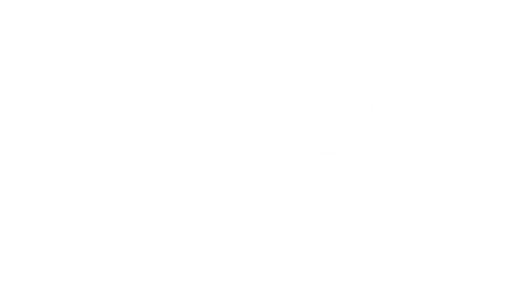 Sample 4
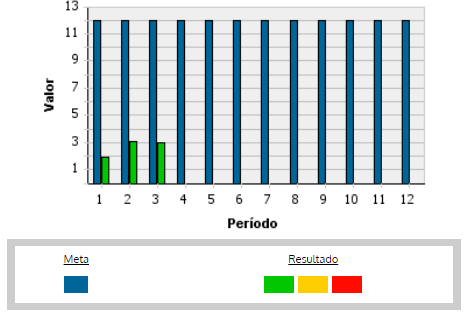 Tiempo promedio de revision de informes de FI
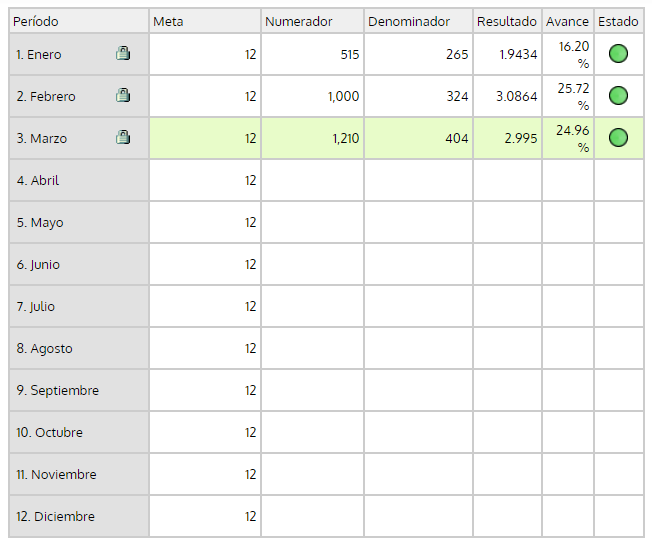 Avance 25%
Meta: 12 | Valor 3
Periodo: Marzo 2020
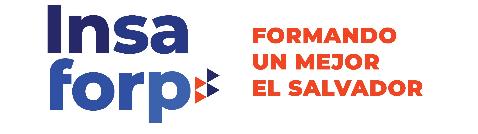 SEGUIMIENTO A RECOMENDACIONES DEL IAIP COMO RESULTADO DE LA EVALUACIÓN ANUAL REALIZADA AL INSAFORP.
En fecha 24 de febrero de 2020, se recibió Informe de Evaluación de Desempeño de Obligaciones de Transparencia 2019



En términos generales los incumplimientos encontrados en el portal de transparencia institucional se deben a documentos publicados en formato no seleccionable, información incompleta y apartados desactualizados
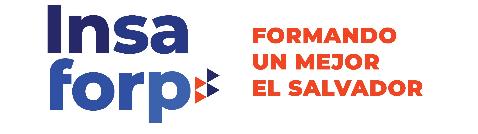 ACCIONES DE SEGUIMIENTO A RECOMENDACIONES DEL IAIP
Se encontraron algunos documentos en el Portal de Transparencia en formato no editable, al respecto ya se hicieron las correcciones publicando los documentos en formato seleccionable o editable 

Se ha requerido a las Gerencias o Unidades que generan la información, que a proporcionen la misma a efecto de actualizarla o completarla para su publicación en el Portal de Transparencia. 

De acuerdo a la LAIP, las actualizaciones deben hacerse de manera trimestral, no obstante se ha elaborado una programación mensual de actualización del Portal de Transparencia.

En algunos apartados donde se carece de información, se han colocado notas aclaratorias y notas de inexistencia, según el caso, en formato editable.

 Se ha solicitado asistencia técnica a la Unidad de Fiscalización del IAIP a efecto que aclaren consultas para superar observaciones y expliquen criterios aplicados en su proceso de verificación.
NIVEL DE SATISFACCIÓN 
SERVICIOS DE LIMPIEZA
TOTAL INVERSION EN GASOLINA 
Y DIESEL
MANTENIMIENTOS CORRECTIVOS DE 
INFRAESTRUCTURA Y EQUIPO STA. ELENA
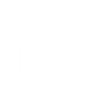 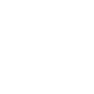 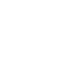 23
8.6
$3,463
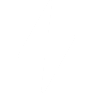 CONSUMO DE ENERGÍA ELECTRICA EN 
KW/H
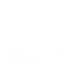 MONTOS INVERTIDOS EN MANTENIMIENTOS
$11,880
MONTO EN CONSUMO DE ENERGÍA 
1T 2020
UNIDAD DE SERVICIOS GENERALES
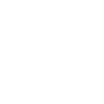 MONTO EJECUTADO AL 
PRIMER TRIMESTRE
SOLICITUDES ATENDIDAS EN 
EL PERIODO
CANTIDAD DE REQUERIMIENTOS
DE ALMACEN ATENDIDOS
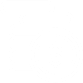 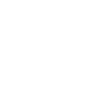 75 Recibidos

75 Atendidos
Unidad de Servicios Generales
RESULTADOS PRIMER TRIMESTRE 2020
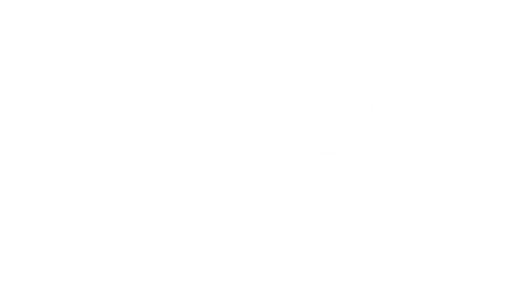 Sample 4
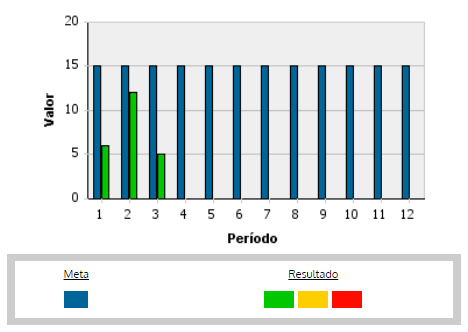 Mantenimiento correctivo de infraestructura y equipo del edificio de oficinas administrativas Santa Elena
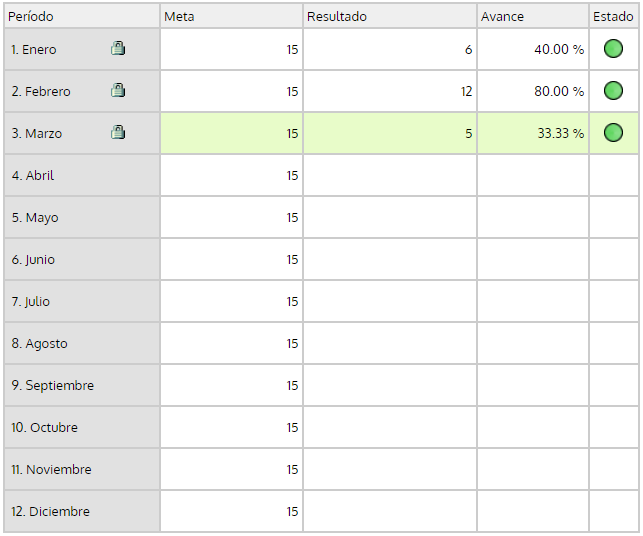 Avance 33%
Meta: 15 | Valor 5
Periodo: Marzo 2020
Unidad de Servicios Generales
RESULTADOS PRIMER TRIMESTRE 2020
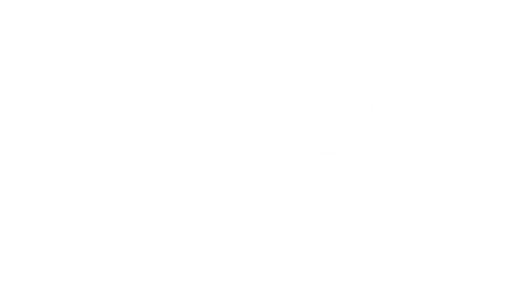 Sample 4
Kilowats consumidos en el periodo
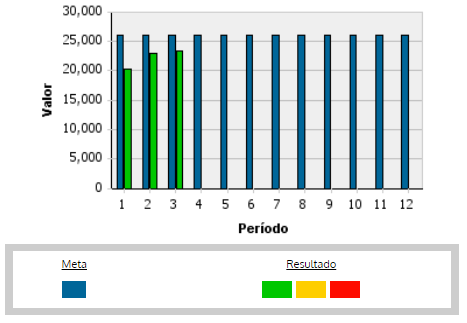 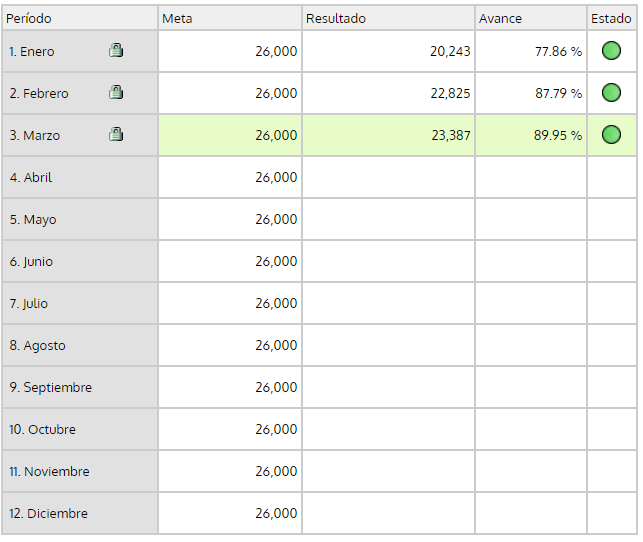 Avance 90%
Meta: 26,000 | Valor 23,387
Periodo: Marzo 2020
PROYECTOS INSTITUCIONALES 
CONTROLADOS EN GPR
PROYECTOS CONTROLADOS EN LA 
GESTION DE FORMACIÓN
PROYECTOS CONTROLADOS EN LA 
GESTION ADMINISTRATIVA Y FINANCIERA
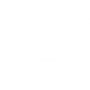 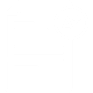 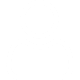 71
95
24
PROCESOS GESTIONADOS A TRAVES 
DE GRP
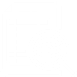 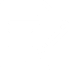 PROYECTOS CONTROLADOS EN GPR POR ORGANIZACIÓN
76
23
PROCESOS ADJETIVOS
PROCESOS SUSTANTIVOS
UNIDAD DE PLANIFICACIÓN ESTRATÉGICA
ACTIVIDADES EJECUTADAS 
EN EL MARCO DE 
COOPERACION
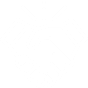 MONTO EJECUTADO AL 
PRIMER TRIMESTRE
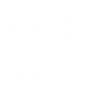 ACTIVIDADES EJECUTADAS 
EN EL MARCO DEL PIIEG
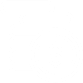 2
3
$6,700
EVENTO CONMEMORATIVO AL DÍA DE LA MUJER (INTERNO Y EXTERNO)
ACTIVIDADES CON FOMILENIO II
AVANCE DE PROYECTOS CON OIT/CINTERFOR
GESTIONES PARA REUNION VIRTUAL DE LA REDIFP MES DE ABRIL
COSTO POR LA EJECUCIÓN DE AMBOS EVENTOS